Monte Carlo calculation code applications for the shielding design of a transportable positron generator
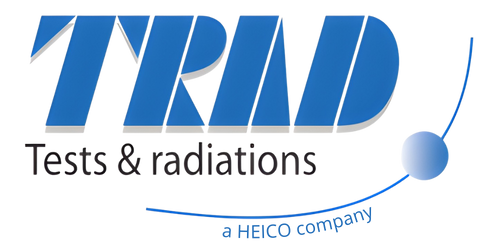 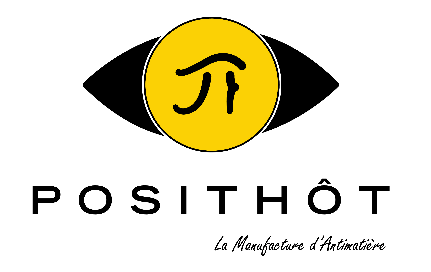 Inès DUARTE – Nicolas MARY – Cédric DOSSAT – Nathalie CHATRY (TRAD Tests & Radiations)
Jean-Michel REY (POSITHÔT)
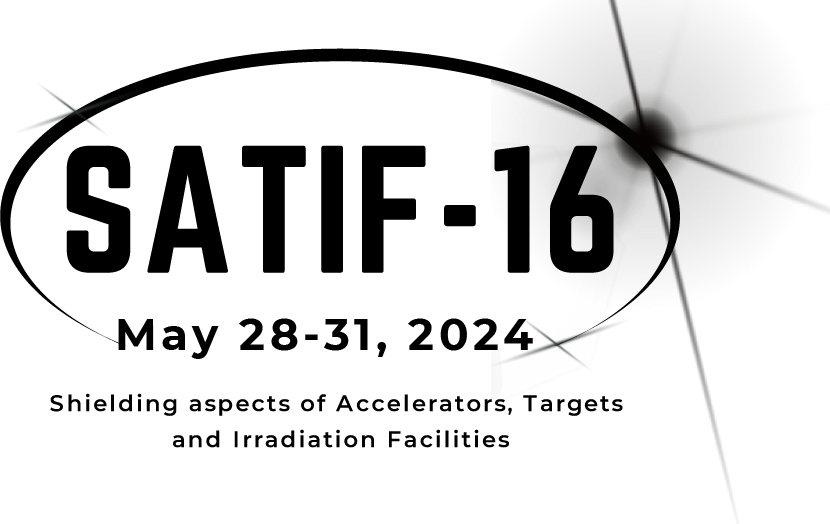 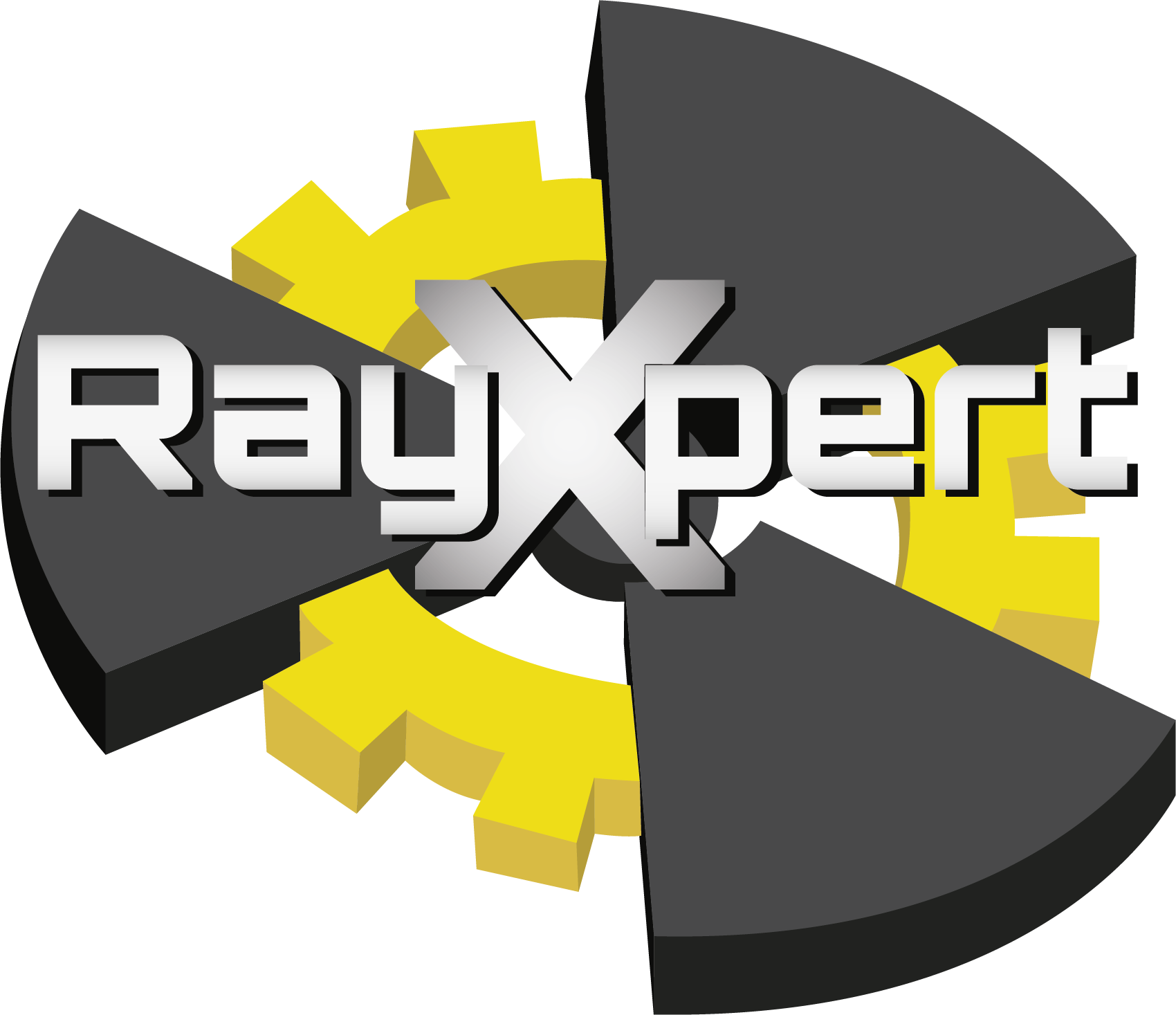 May 29th 2024
SATIF-16 – Frascati, Italy
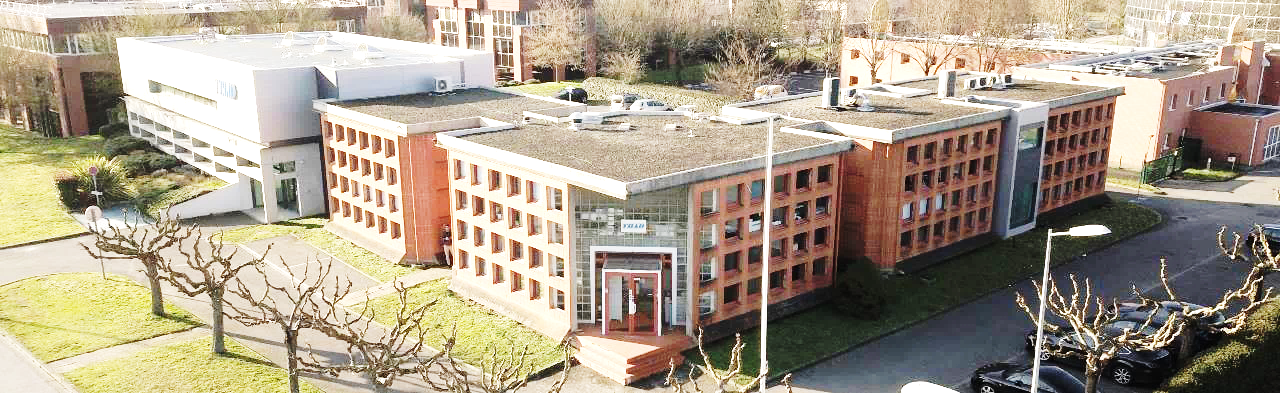 May 29th 2024 - SATIF16
1
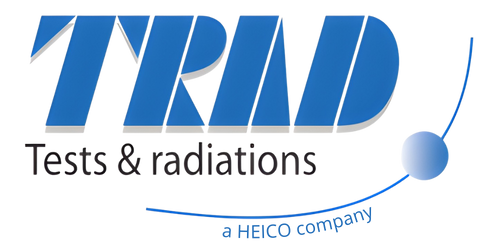 Who are we ?
The positron generator
The objectives
The radiation assessments 
Conclusion
May 29th 2024 - SATIF16
2
1
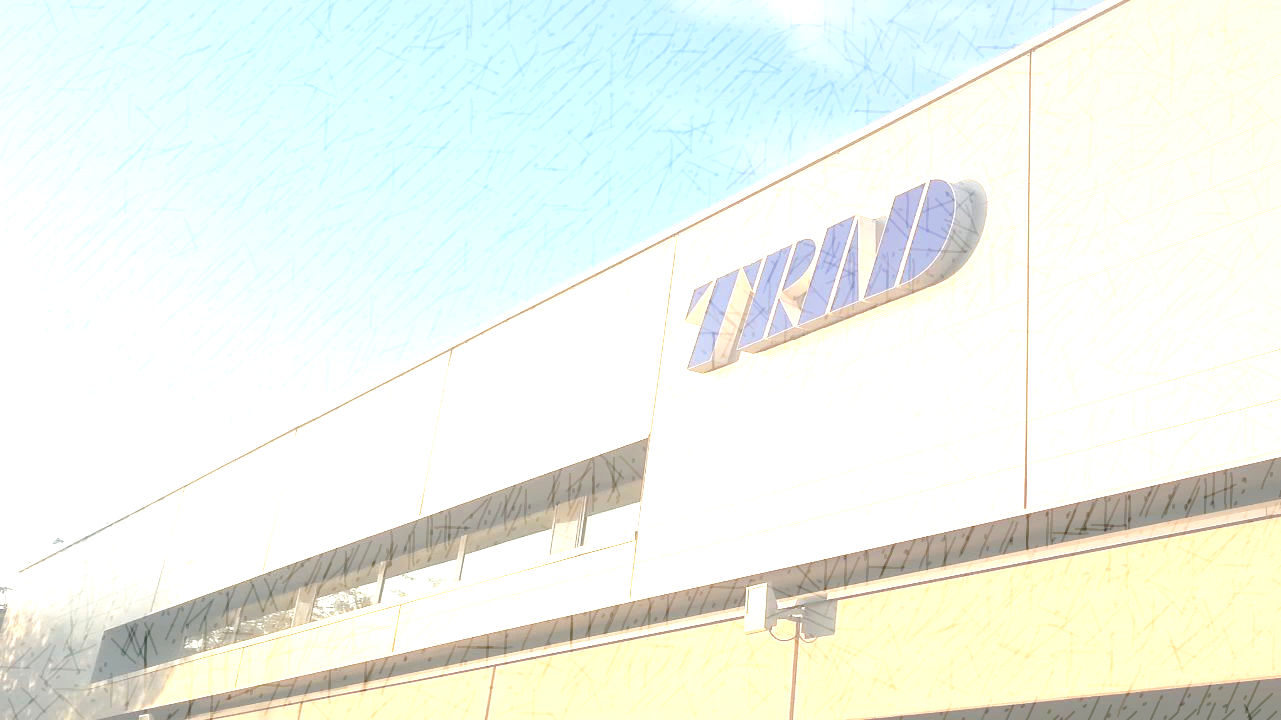 Who are we ?
May 29th 2024 - SATIF16
3
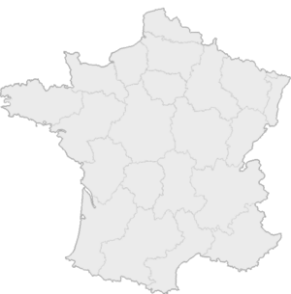 TRAD Tests & Radiations
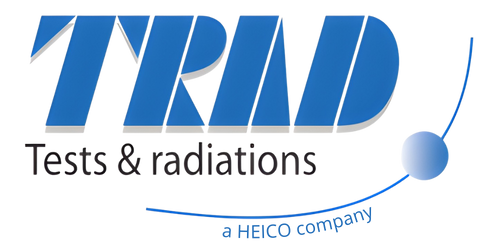 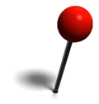 Company founded in 1994 and based in France
TRAD
SOFTWARES EDITORS
& ENGINEERING
ELECTRONIC COMPONENTS
RADIATION RESISTANCE TESTS
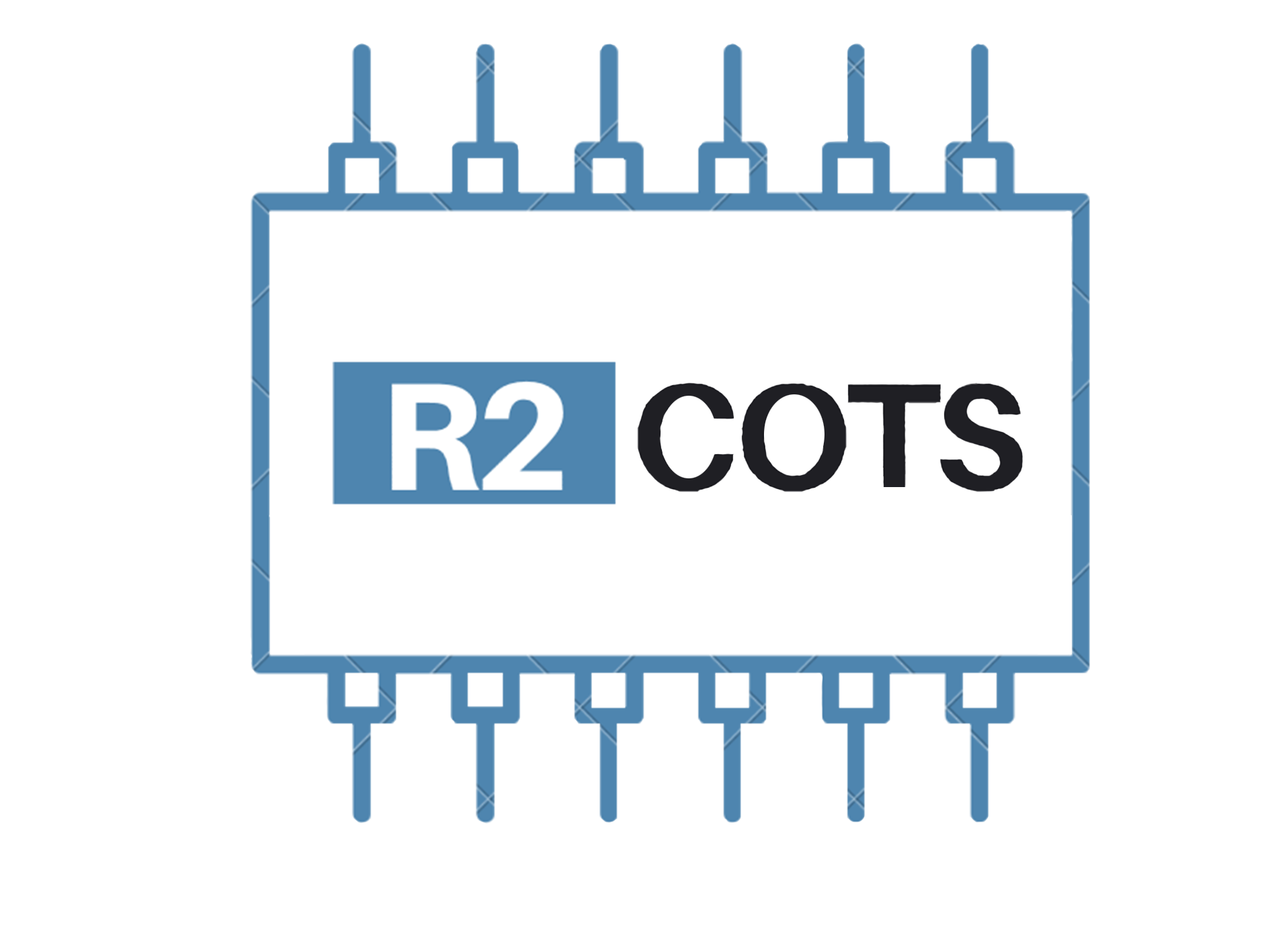 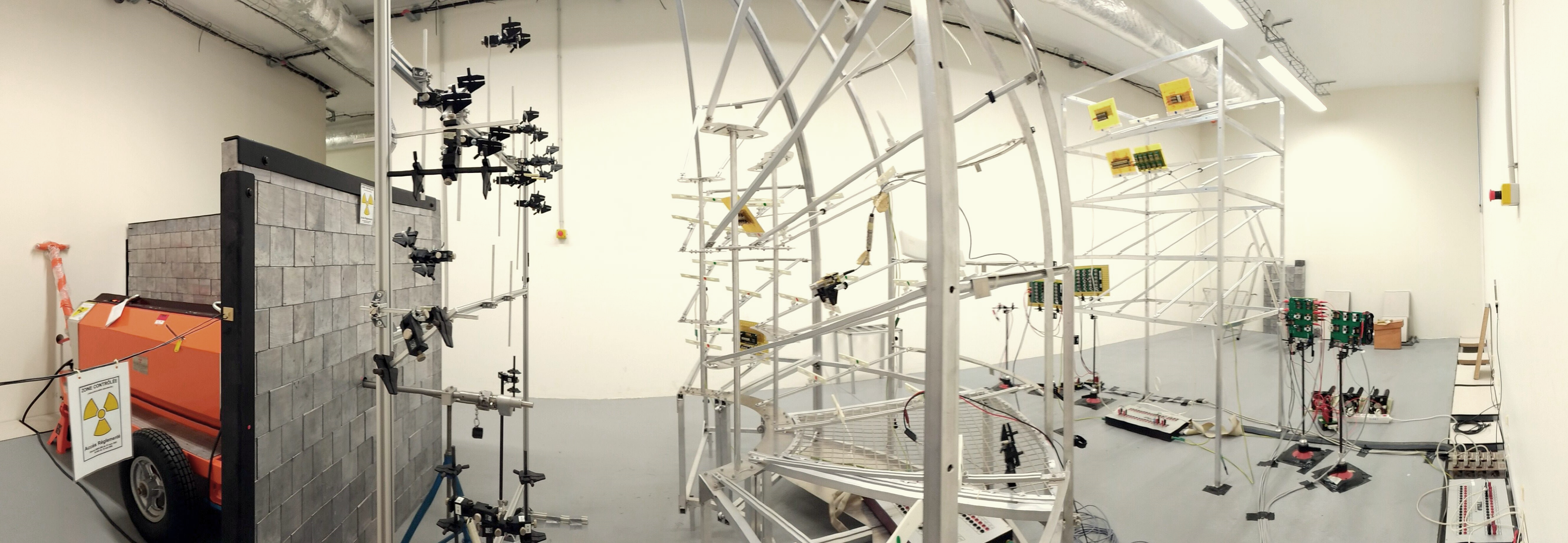 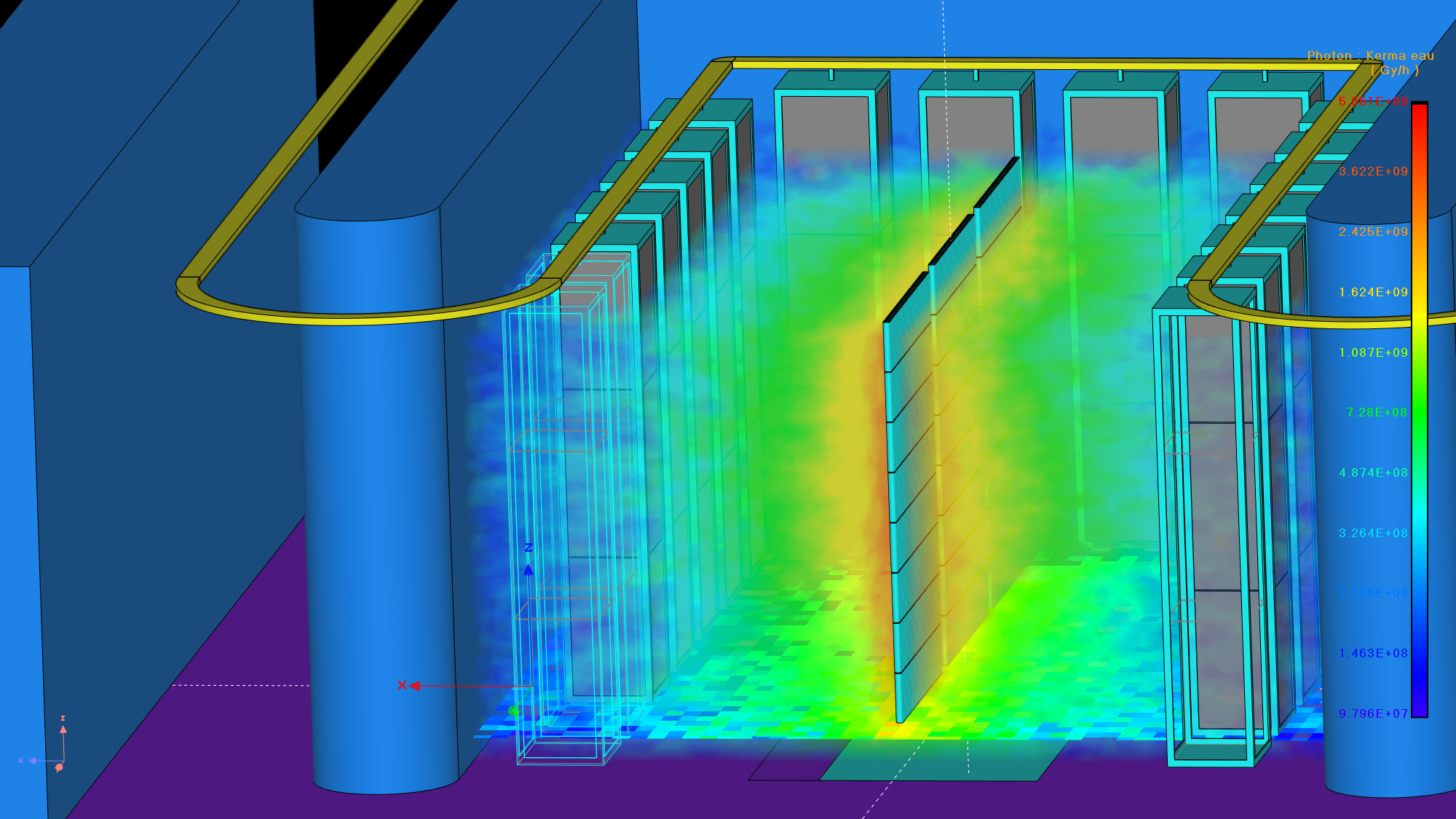 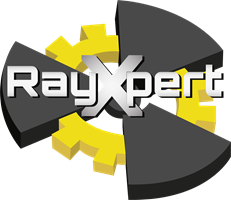 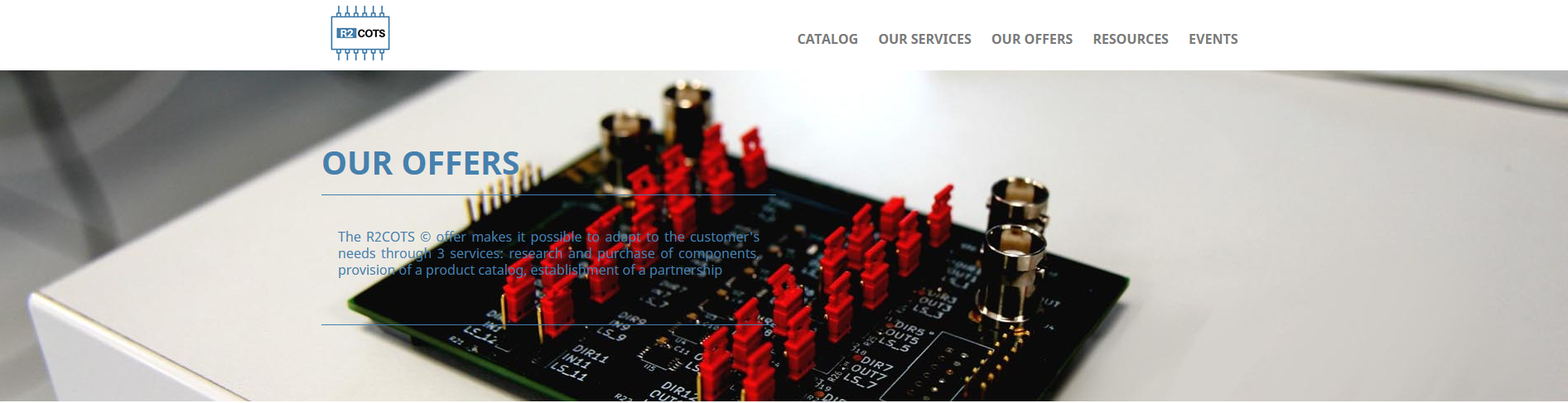 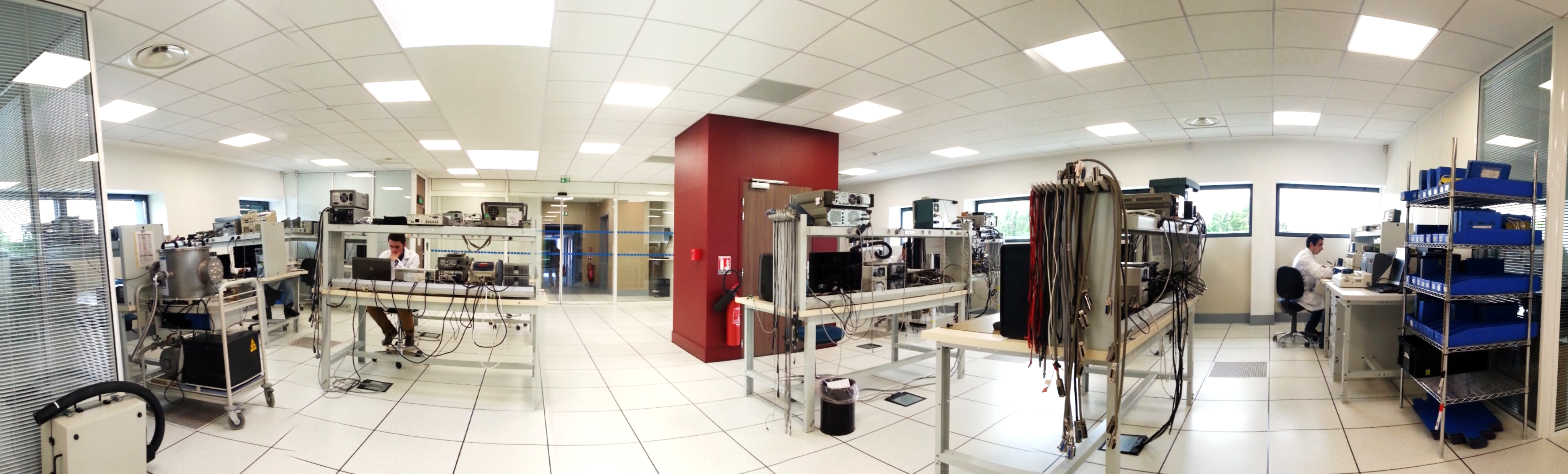 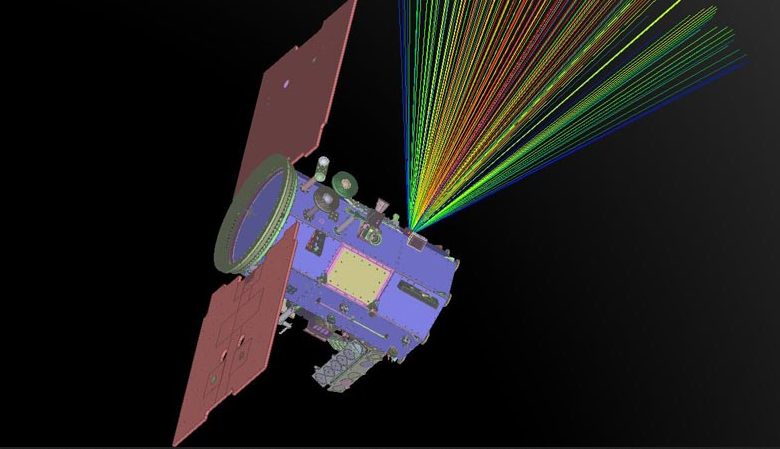 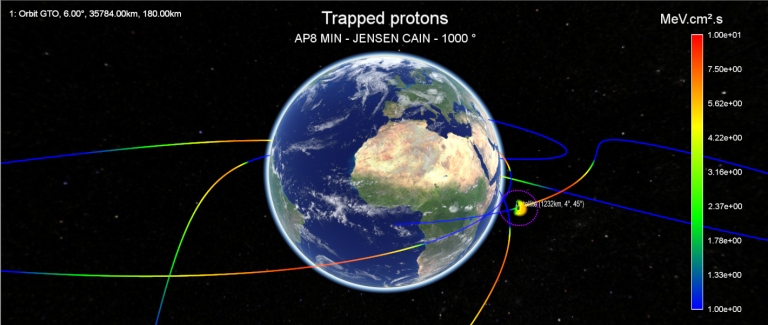 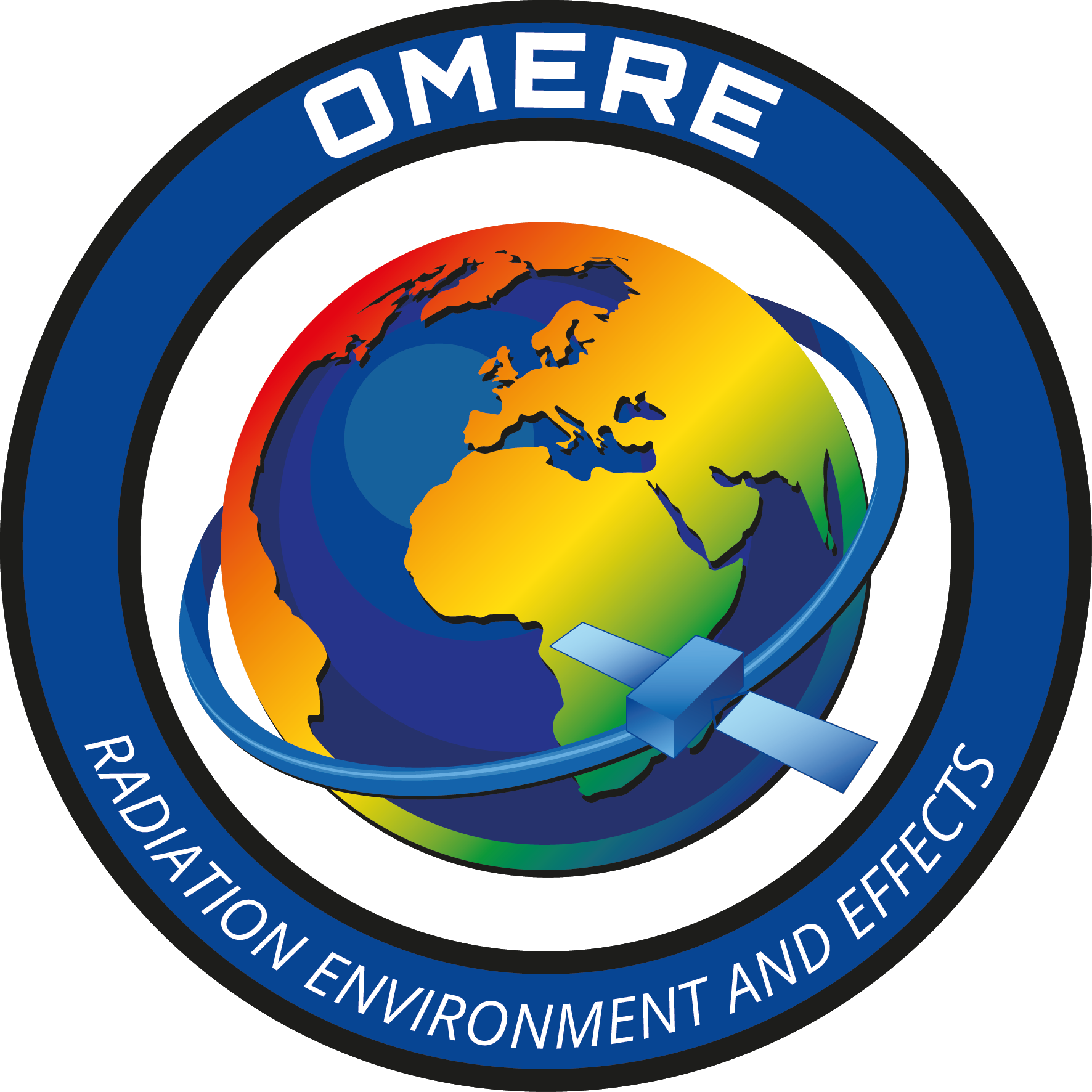 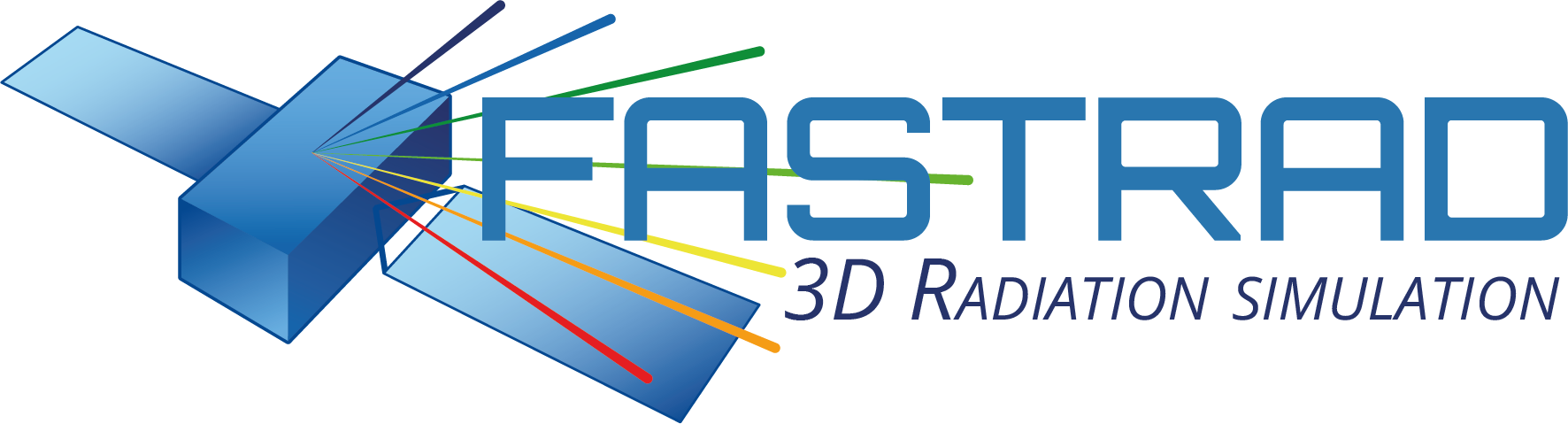 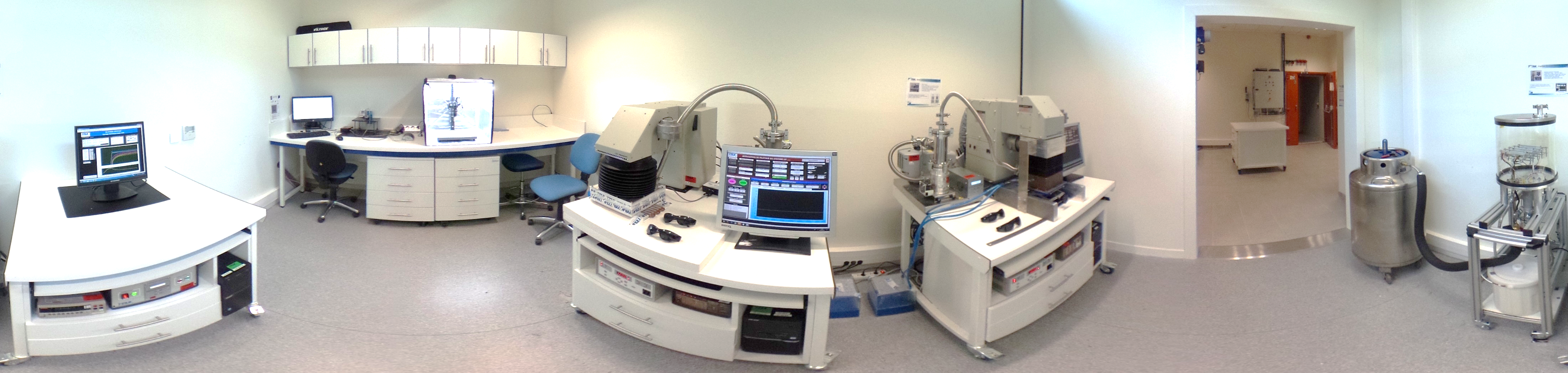 For more information : 
rayxpert.com
trad.fr
r2cots.com
fastrad.net
May 29th 2024 - SATIF16
4
[Speaker Notes: -Parler du bunker avec source de Co60 + préciser que les composants électriques qu’on vend ont été qualifiés en dose 
-Préciser les applications des autres codes de calcul]
RayXpert v1.9.3
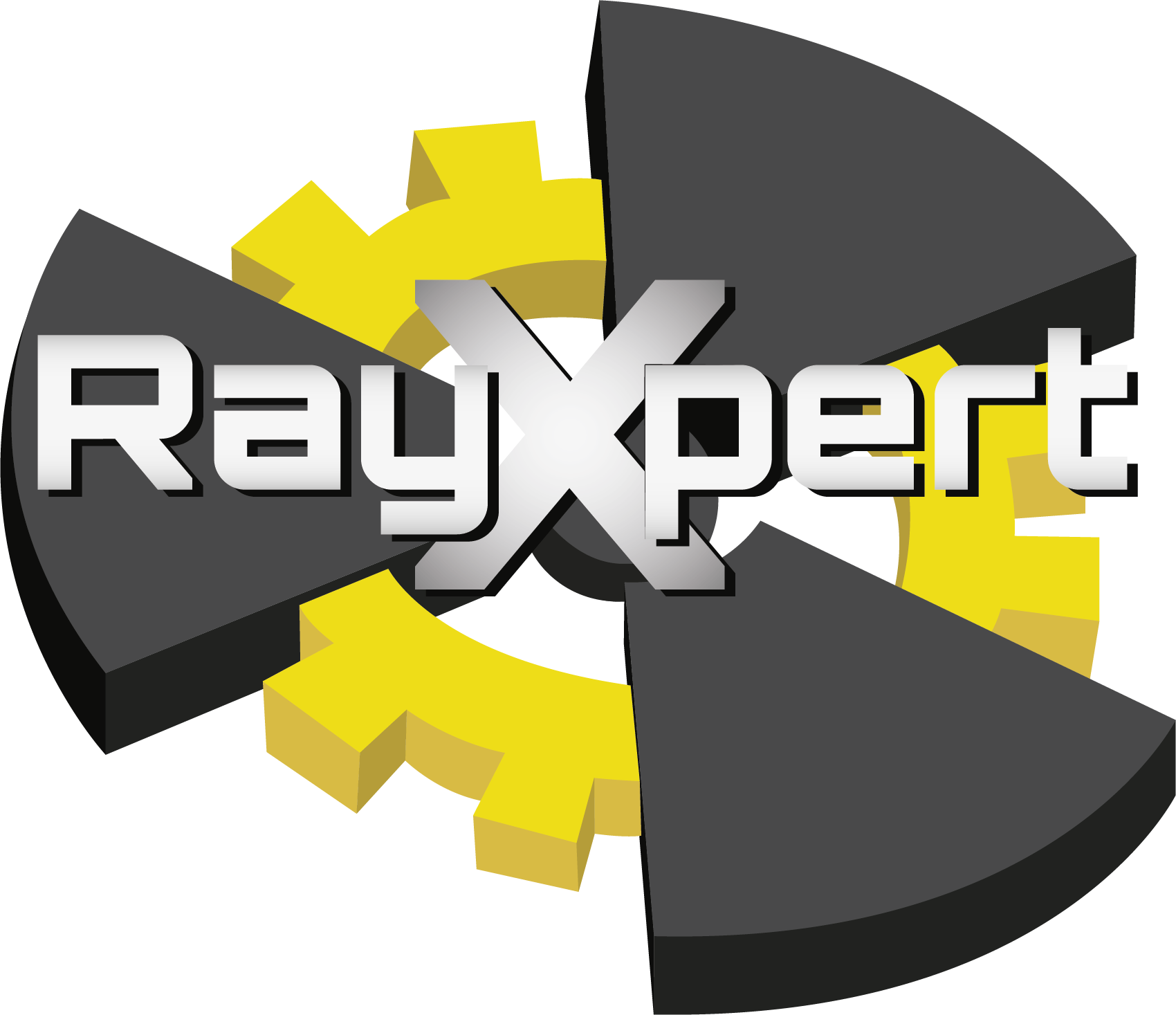 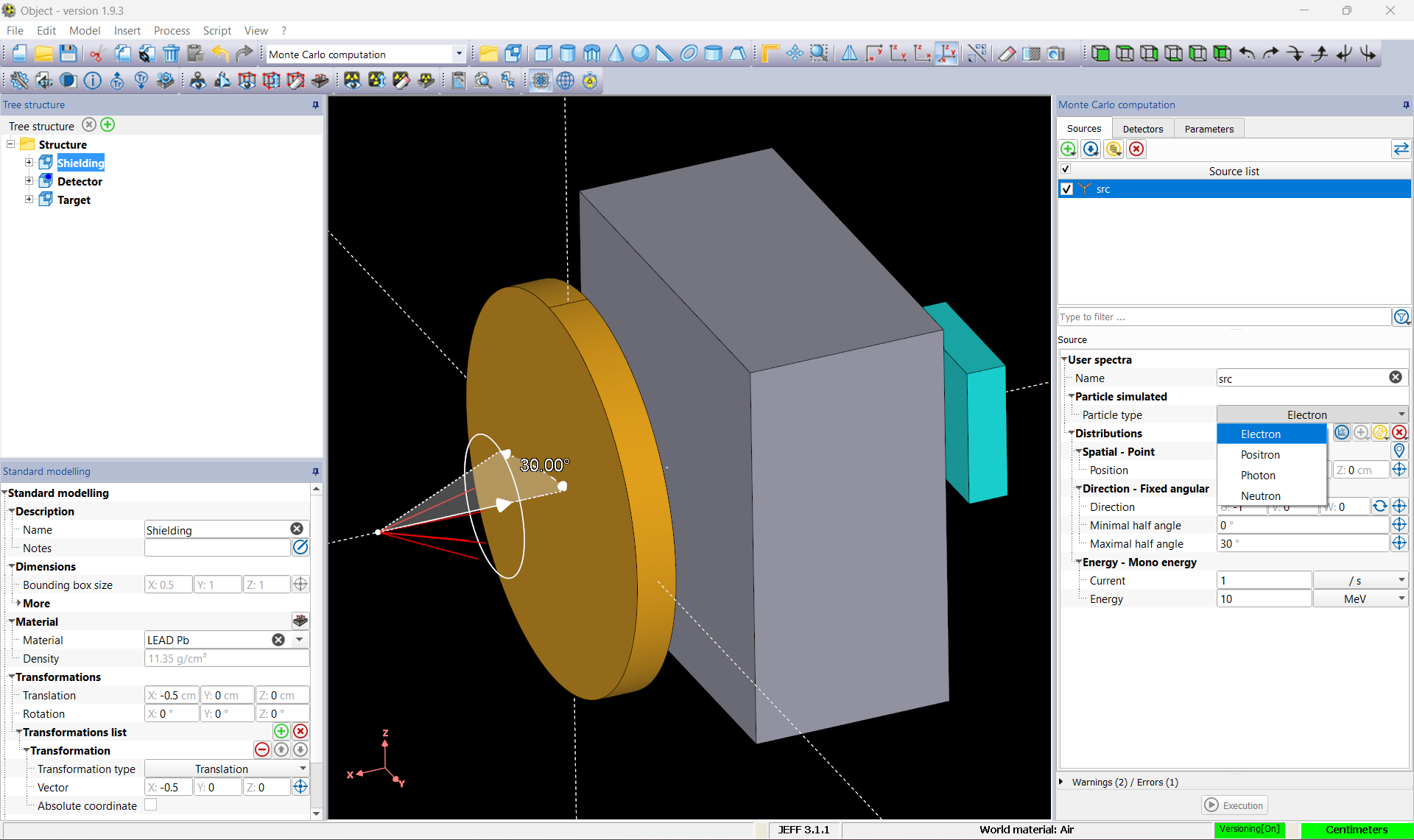 Figure 1: RayXpert® interface
May 29th 2024 - SATIF16
5
[Speaker Notes: Monte Carlo calculation code launched in 2013
CAD modeling tools and import step file + beam /decay source + volume mapping / sensitive elements]
RayXpert v1.9.3
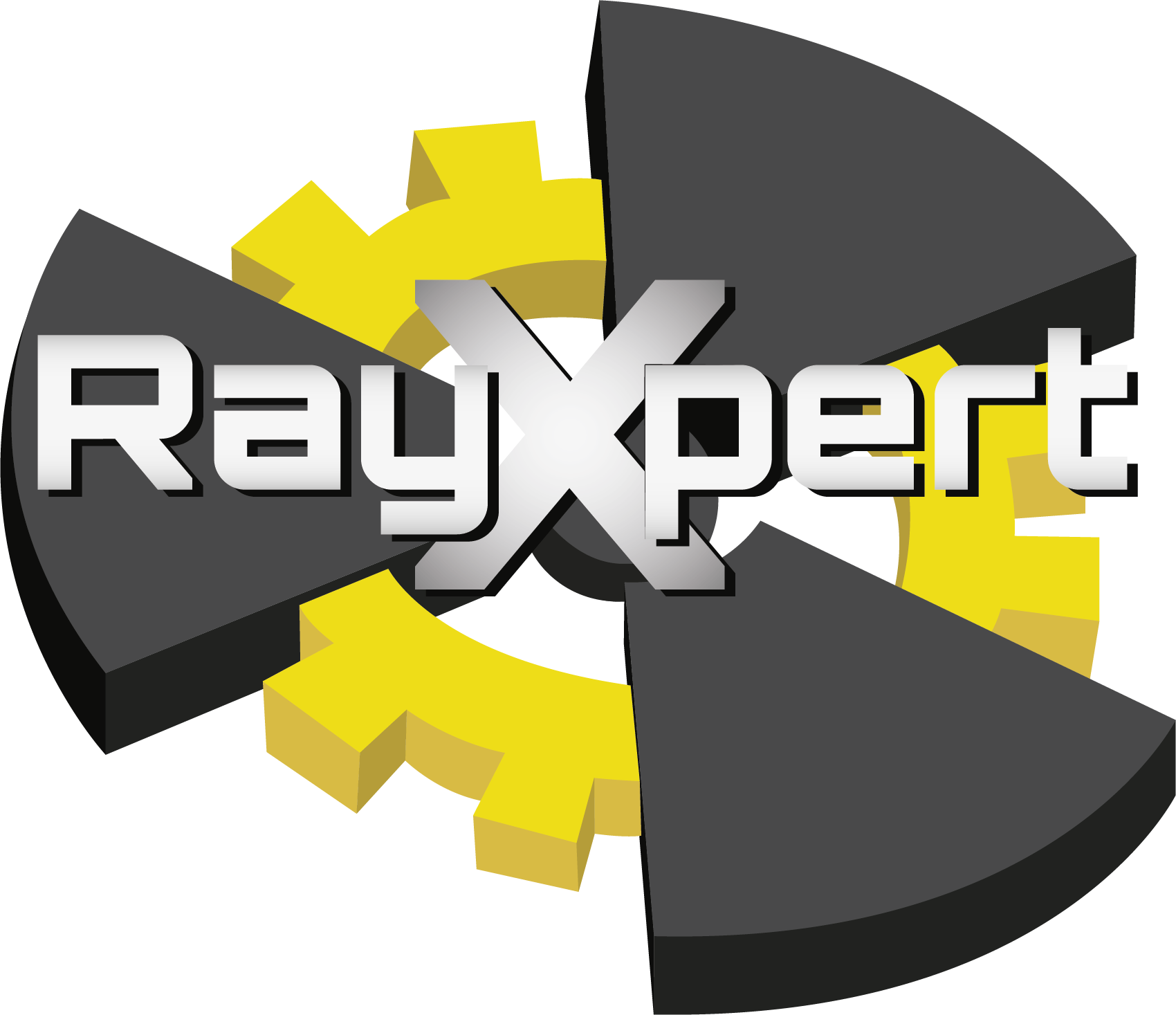 Table 1: Description of the Physics simulated in the last version of RayXpert®
*depending on the isotope
They trust us :
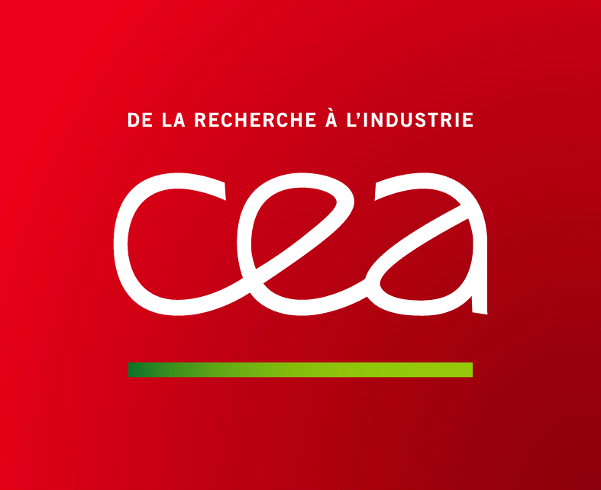 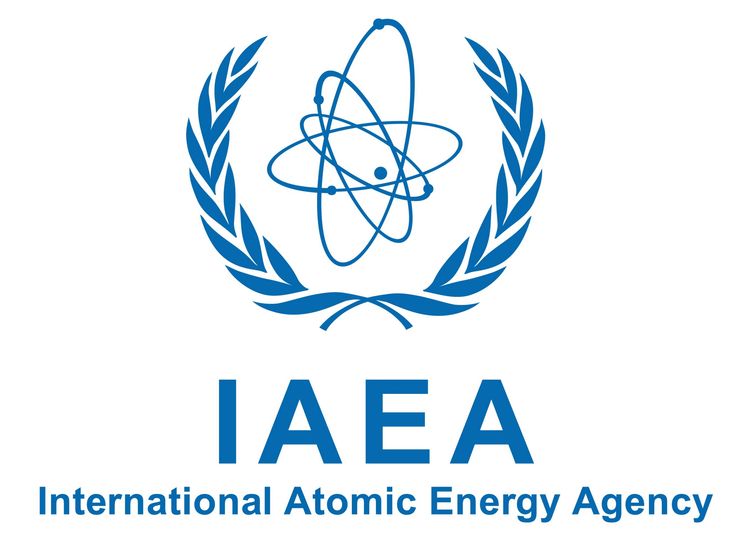 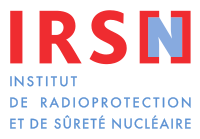 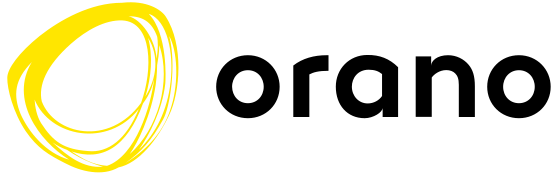 May 29th 2024 - SATIF16
6
[Speaker Notes: - French Atomic Energy and Alternative Energies Commission
French company Specialised in nuclear fuel cycle 
International atomic energy agency 
French Radioprotection and nuclear safety institute]
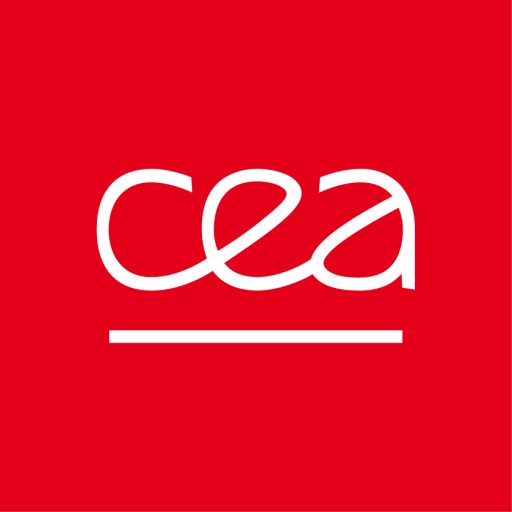 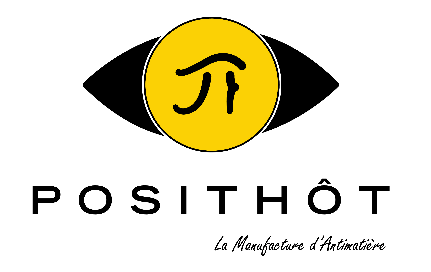 POSITHÔT
Founded in 2015 by Jean-Michel REY and issued from the fundamental physics institute of the CEA
First transportable positron generator created in 2018
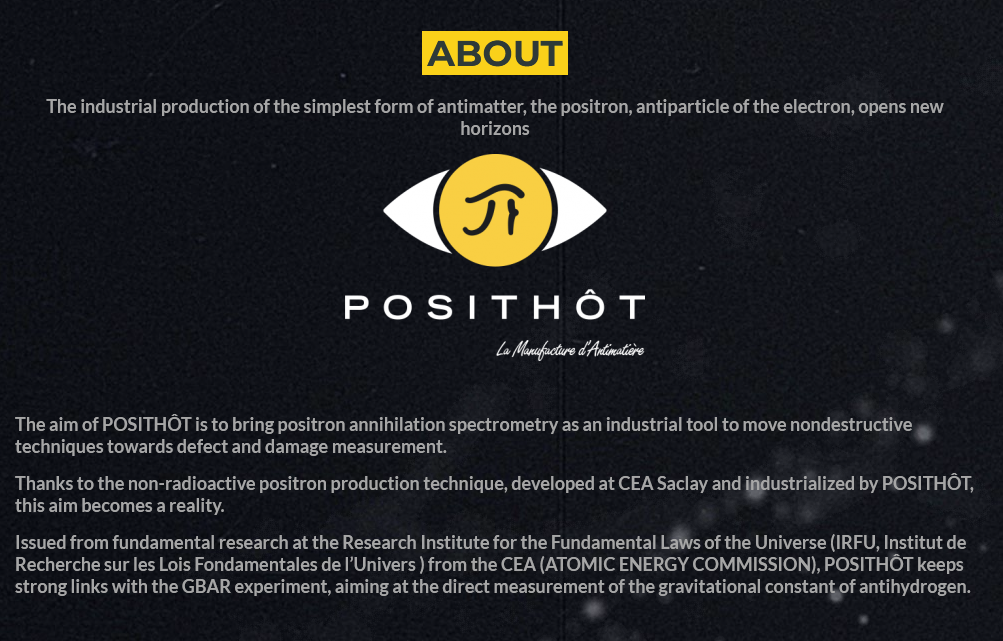 Offers materials analysis using positron annihilation spectrometry
Allows to detect the defects in the matter without generating radioactive waste
For more information : 
posithot.com
Figure 2: https://www.posithot.com/about/
May 29th 2024 - SATIF16
7
2
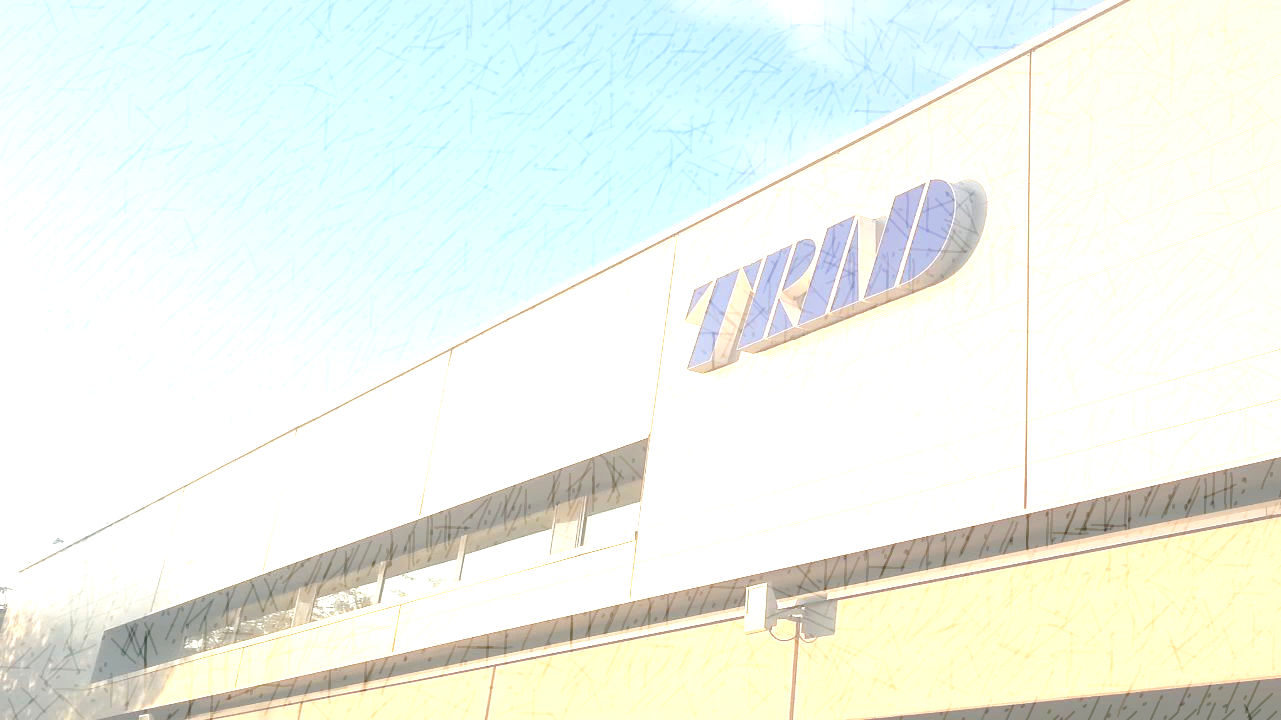 The positron generator
May 29th 2024 - SATIF16
8
The positron generator
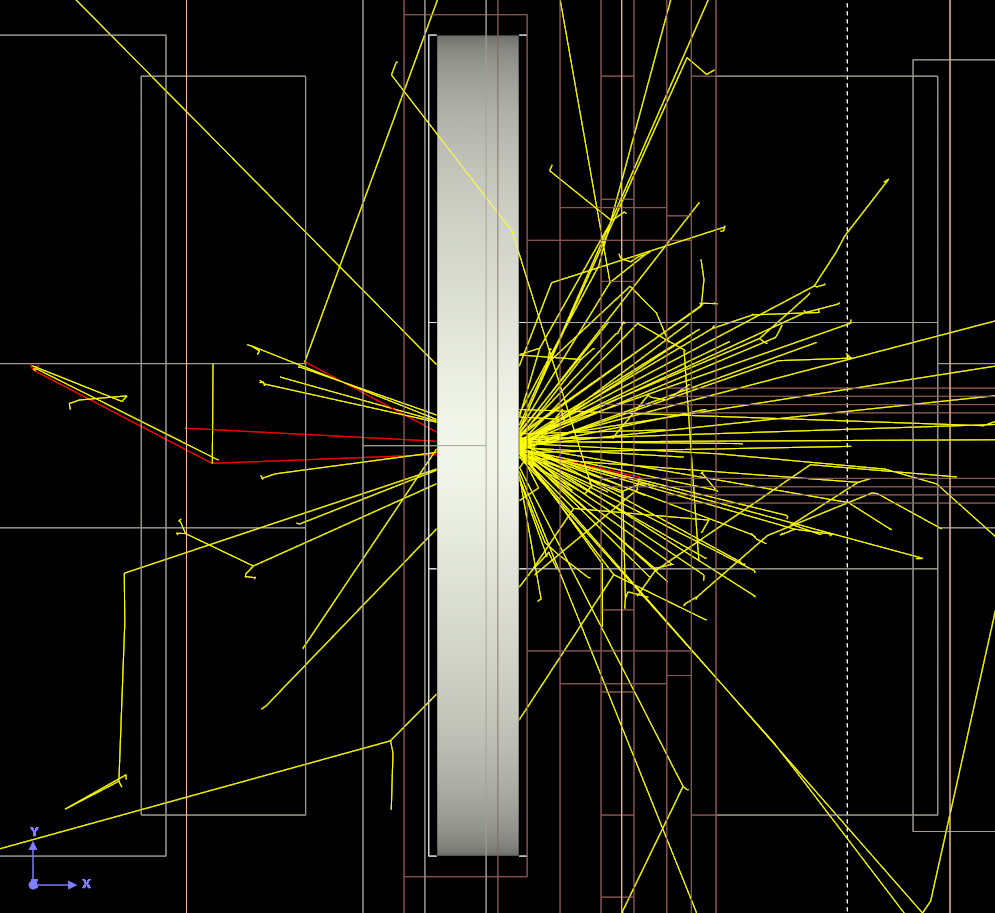 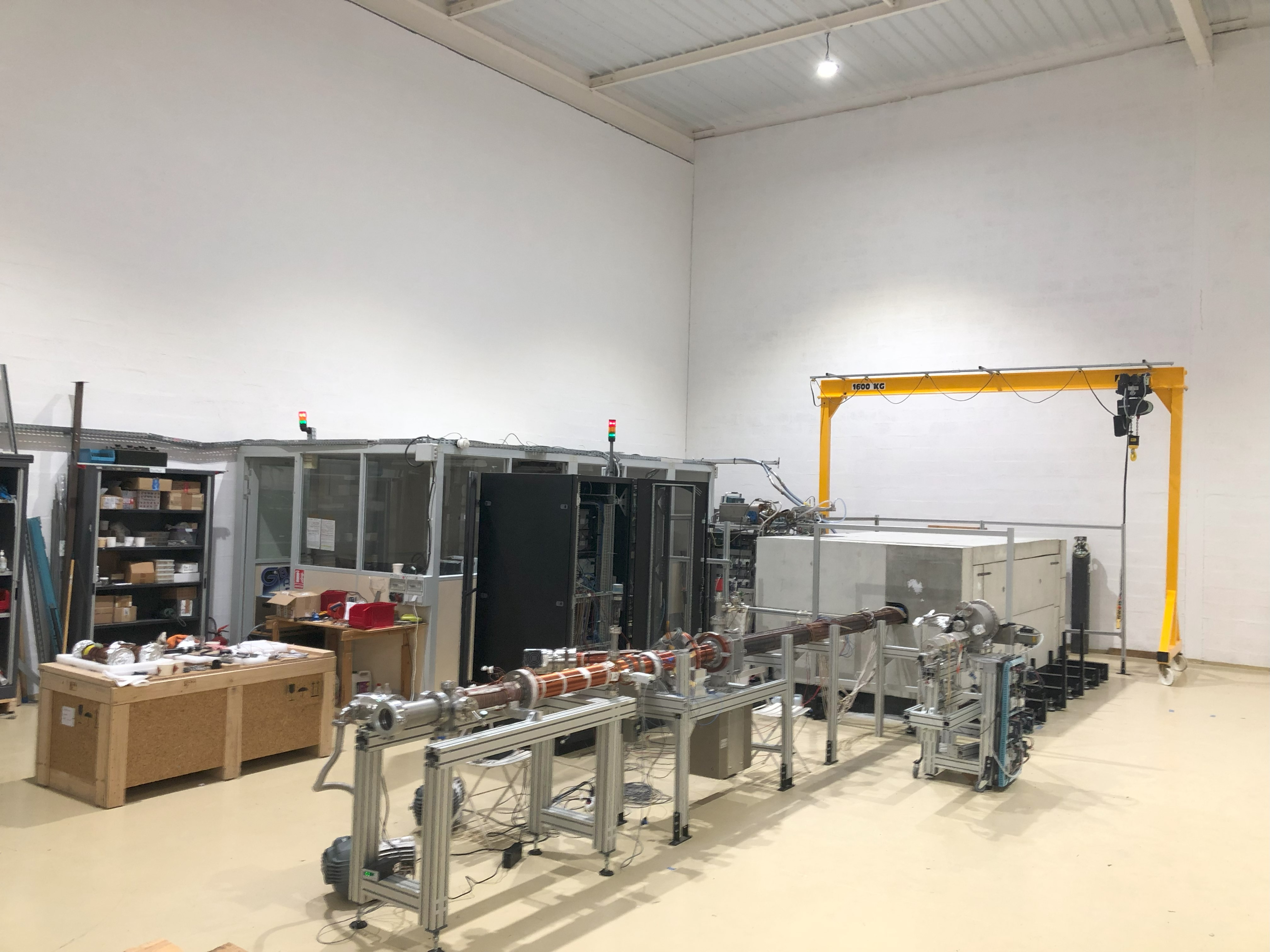 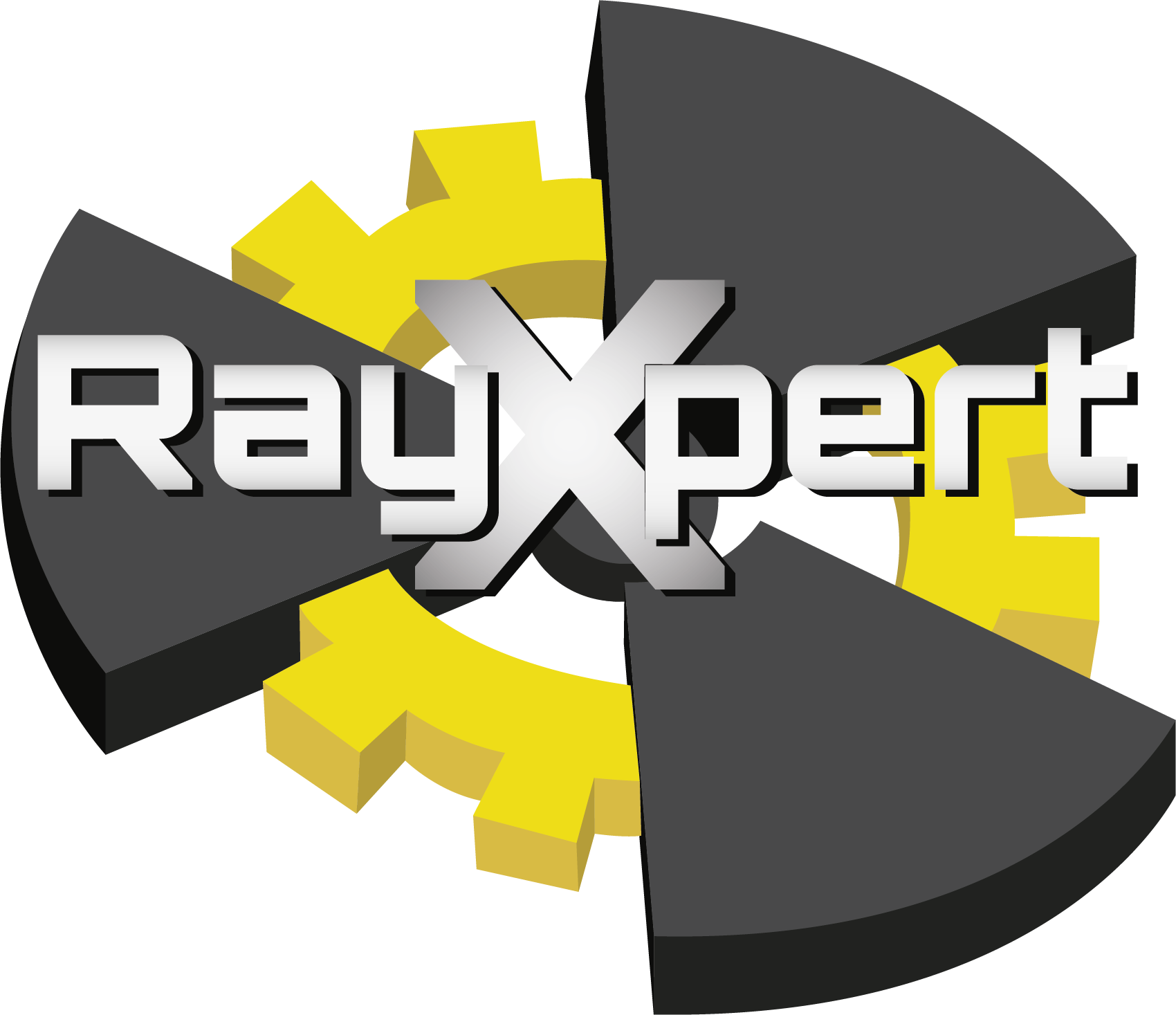 Target
Figure 4: Visualization of the photon secondaries created from the target in RayXpert®
Figure 3: Image of the POSITHÔT generator
May 29th 2024 - SATIF16
9
[Speaker Notes: Pas le droit de parler de la techno par soucis de confidentialité
Problématique de rayonnements photoniques de la cible + du beam dump]
3
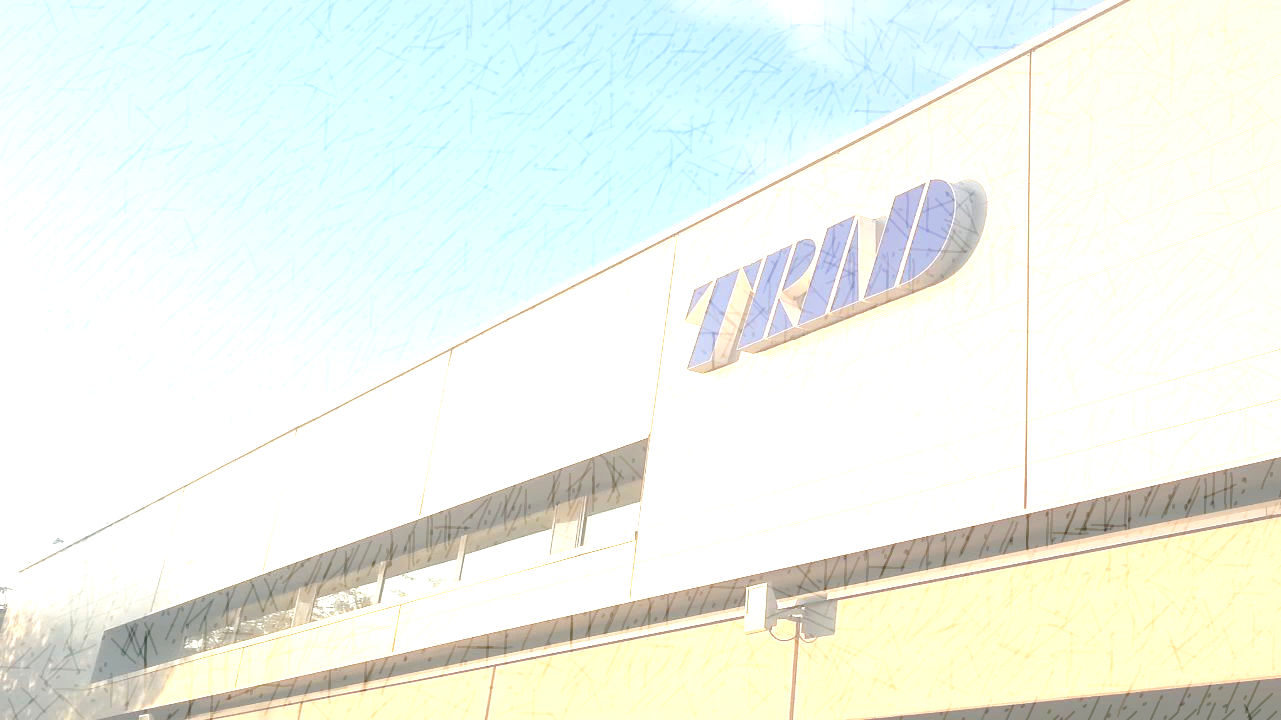 The objectives
May 29th 2024 - SATIF16
10
The objectives
→ Sizing of the positron generator shielding complying with the regulations on ionizing radiation sources and transportable limitations
I.	Dose rate outside the generator ≤ 7.5 μSv/h = 1.25 mSv/month






II.	A total weight < 45 tons for the equipment portability
Areas accepted
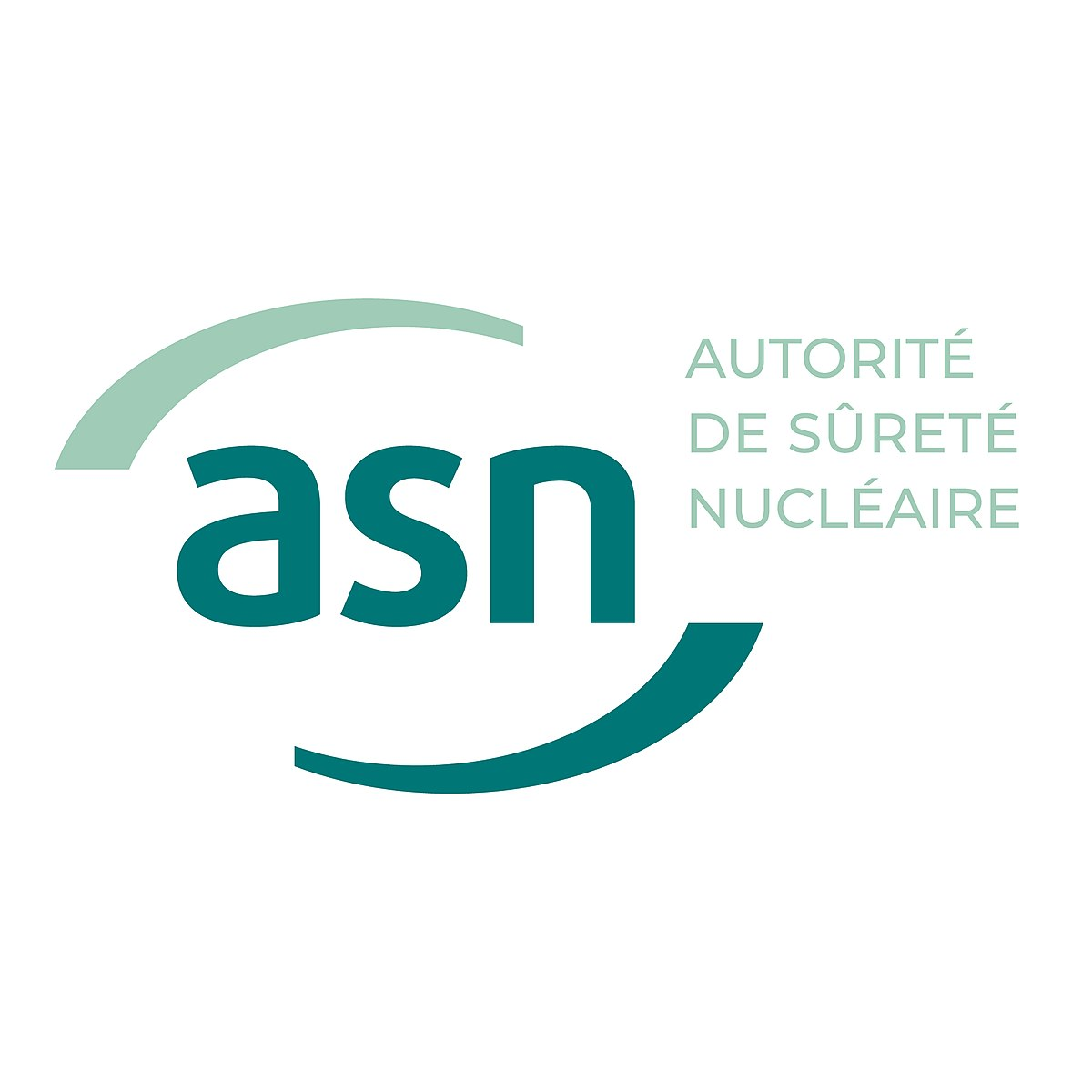 Figure 5: French Nuclear Safety Authority (ASN) equivalences for radiation zoning
May 29th 2024 - SATIF16
11
4
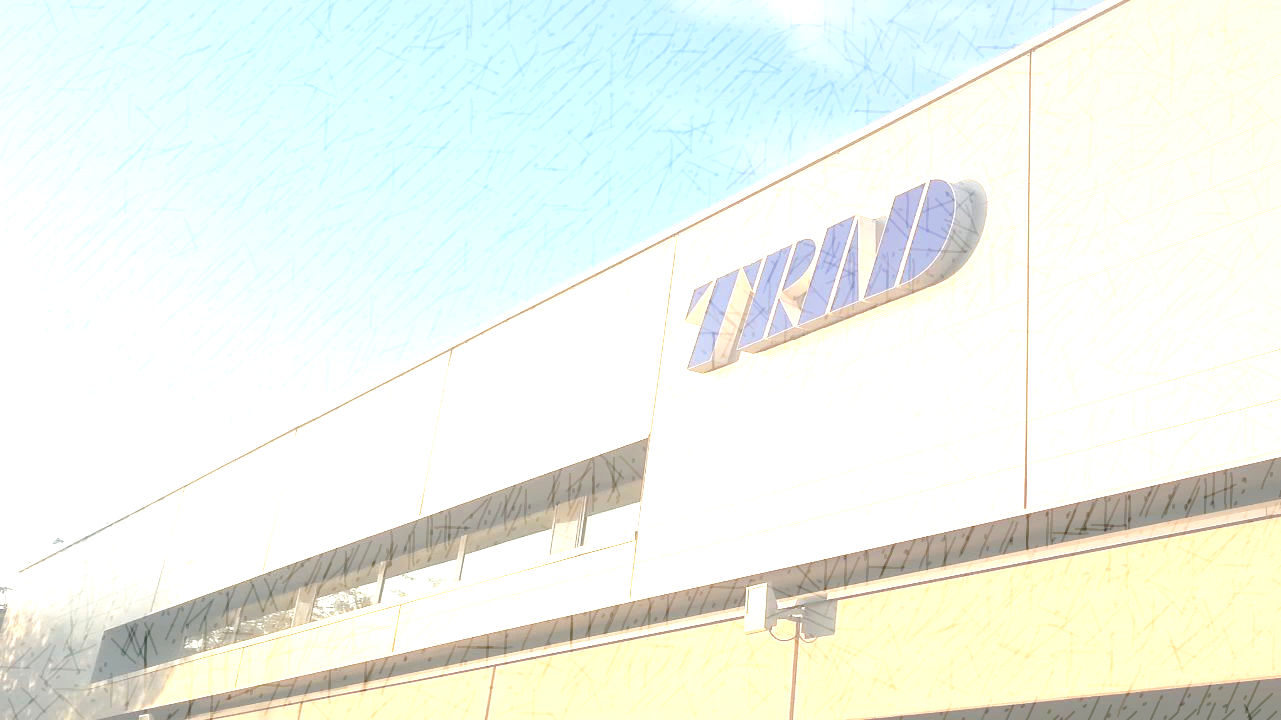 The radiation assessments
May 29th 2024 - SATIF16
12
The radiation assessments
	The initial radiation zoning
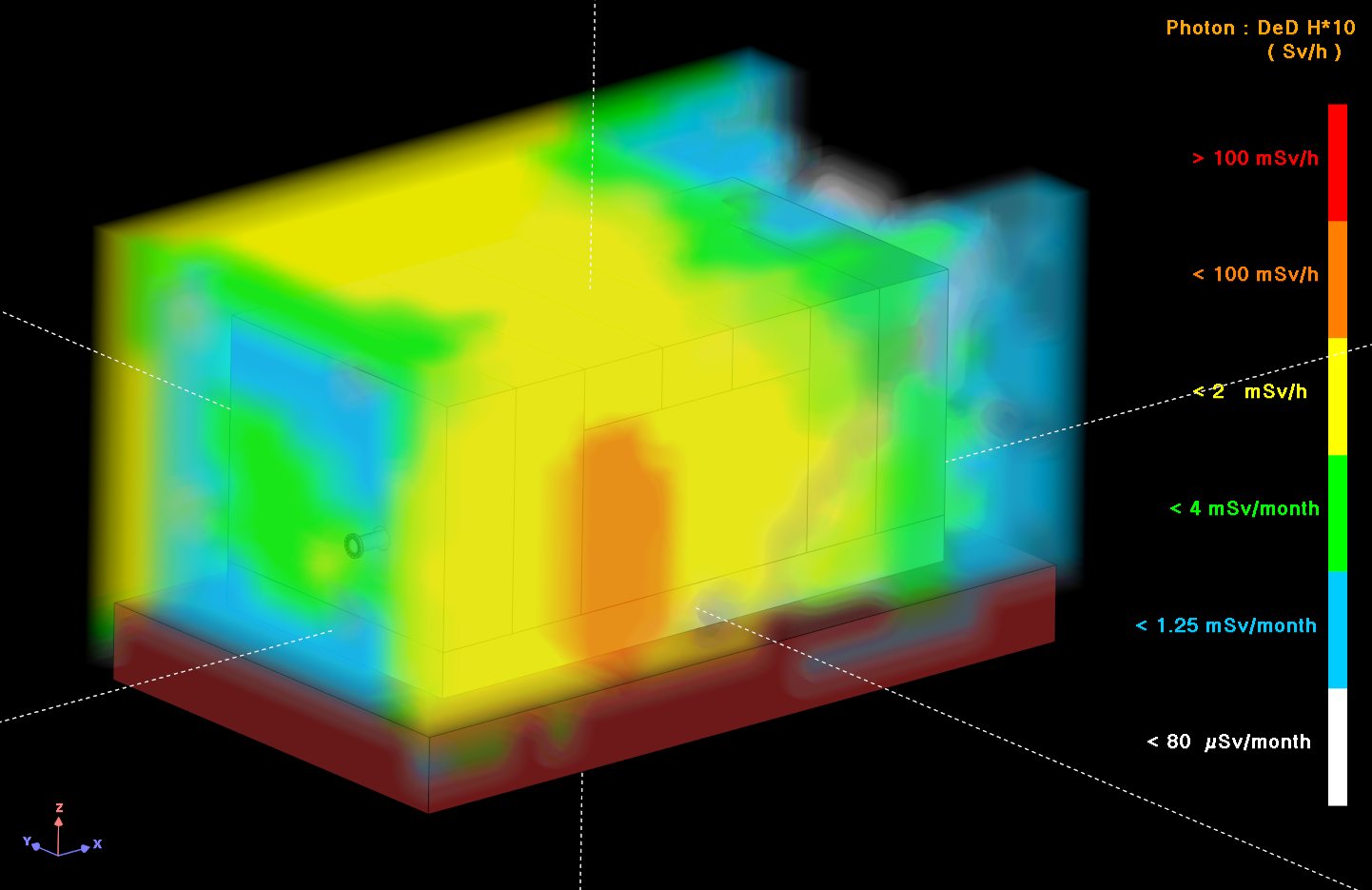 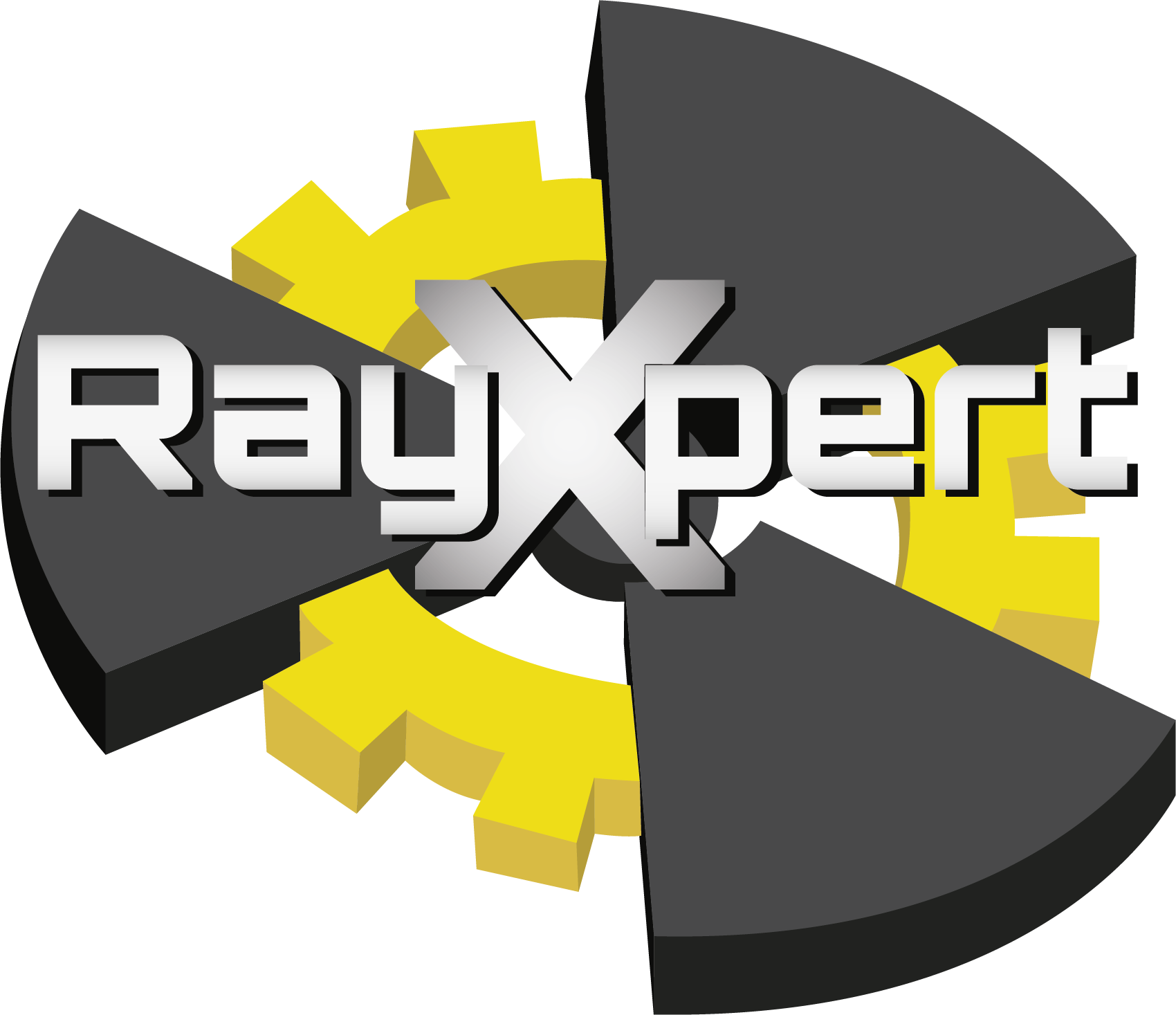 Quantity calculated:
Photon H*(10)
Virtual mesh resolution:
25 x 25 x 25 cm³
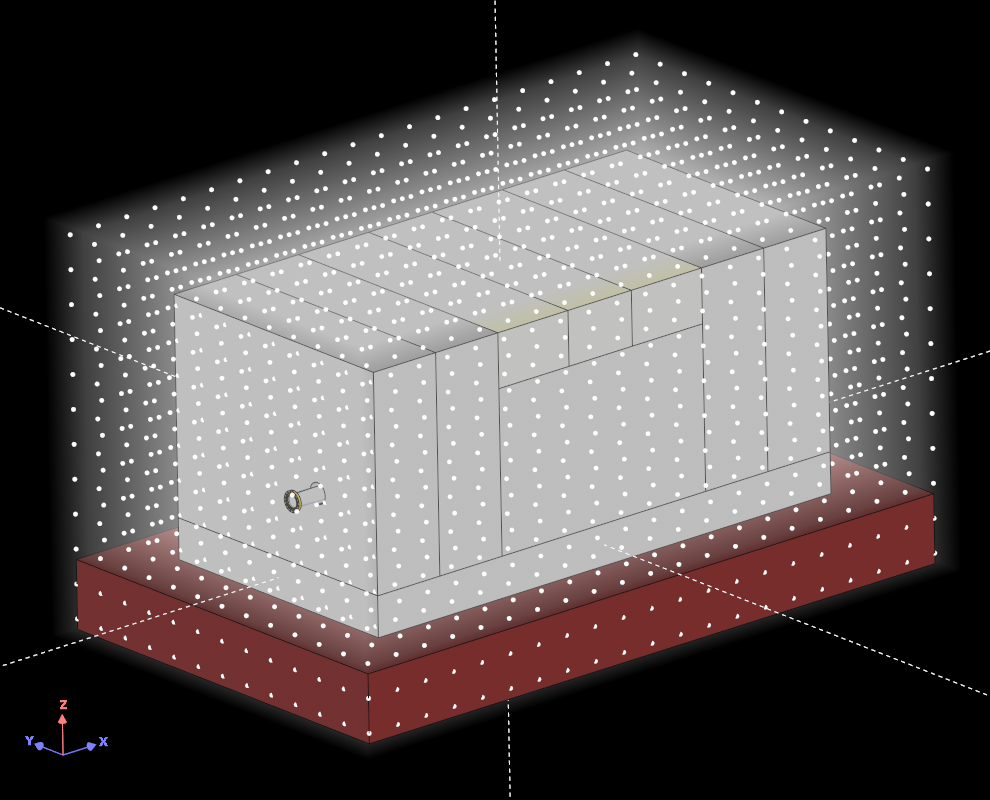 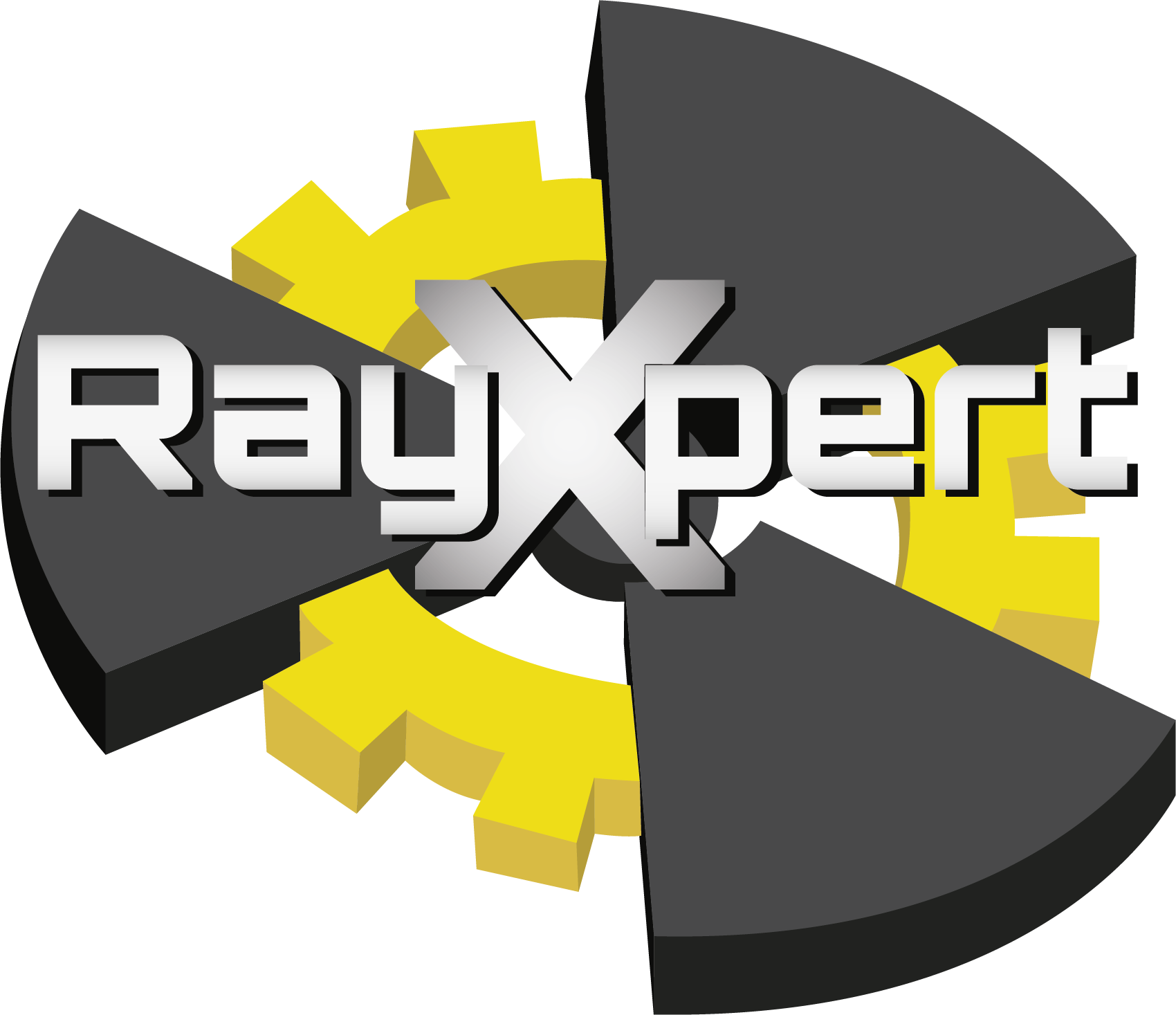 Figure 5: French Nuclear Safety Authority (ASN) equivalences for radiation zoning
Maximum about 20 mSv/h
Figure 7: Initial zoning assessment in RayXpert®, errors < 30%
Figure 6: Dose mapping definition in RayXpert®
May 29th 2024 - SATIF16
13
[Speaker Notes: - Import step
- Définition de cartographie]
The radiation assessments
	The shielding definition
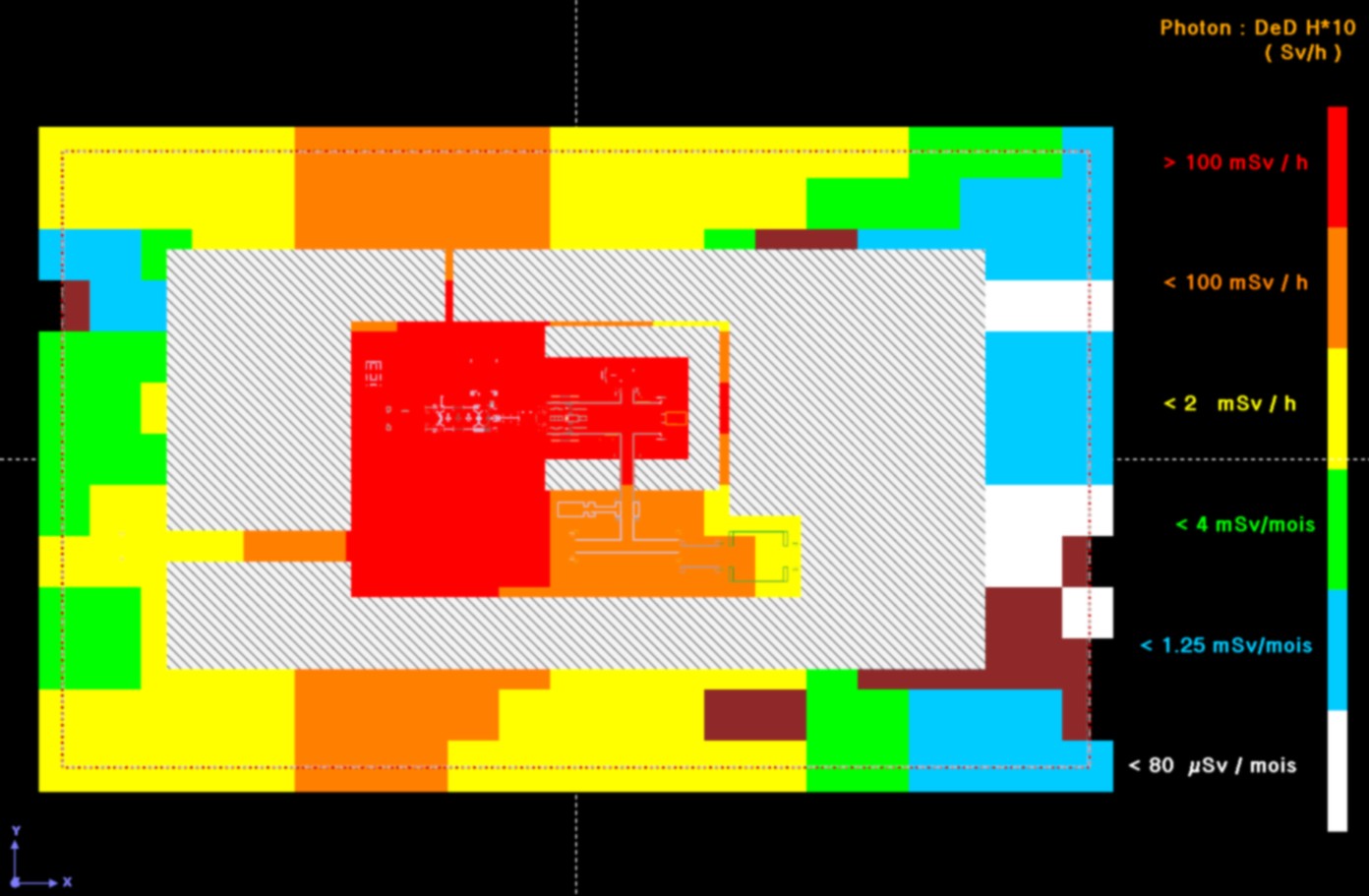 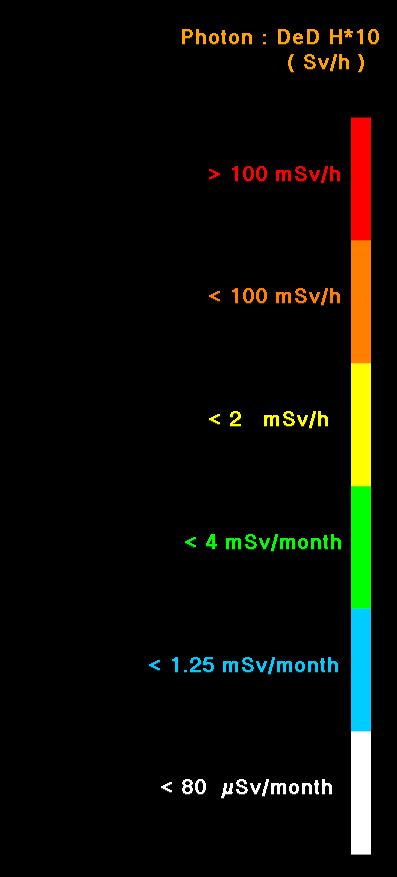 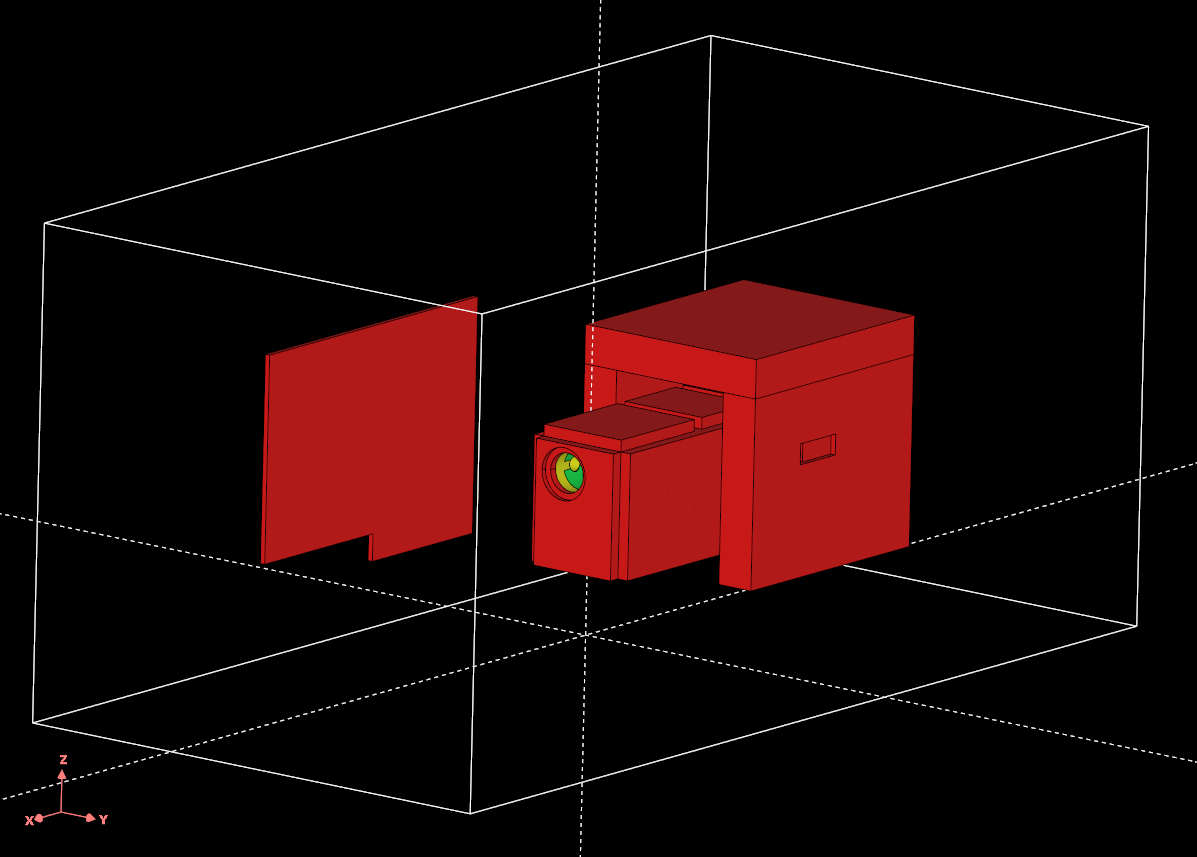 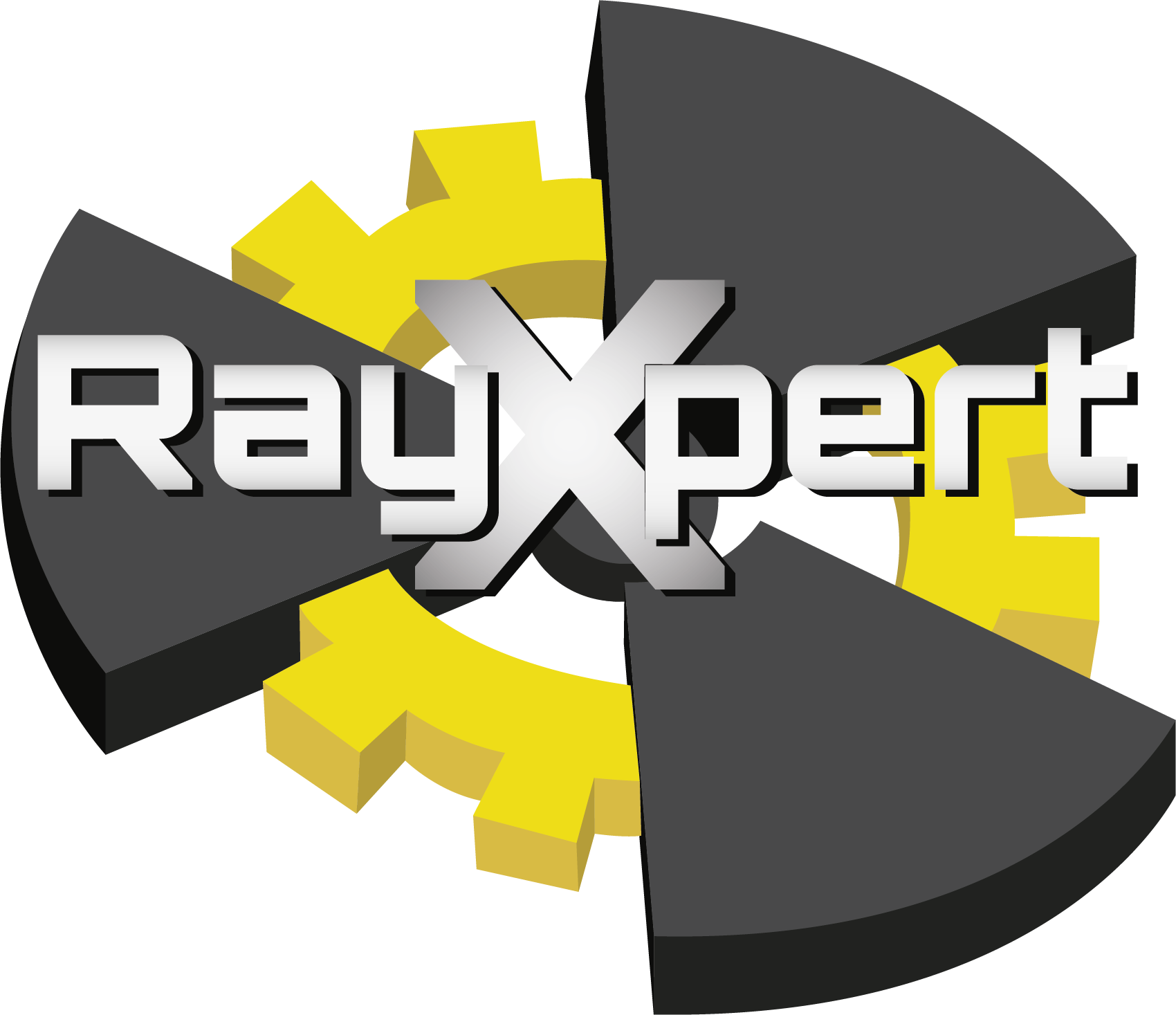 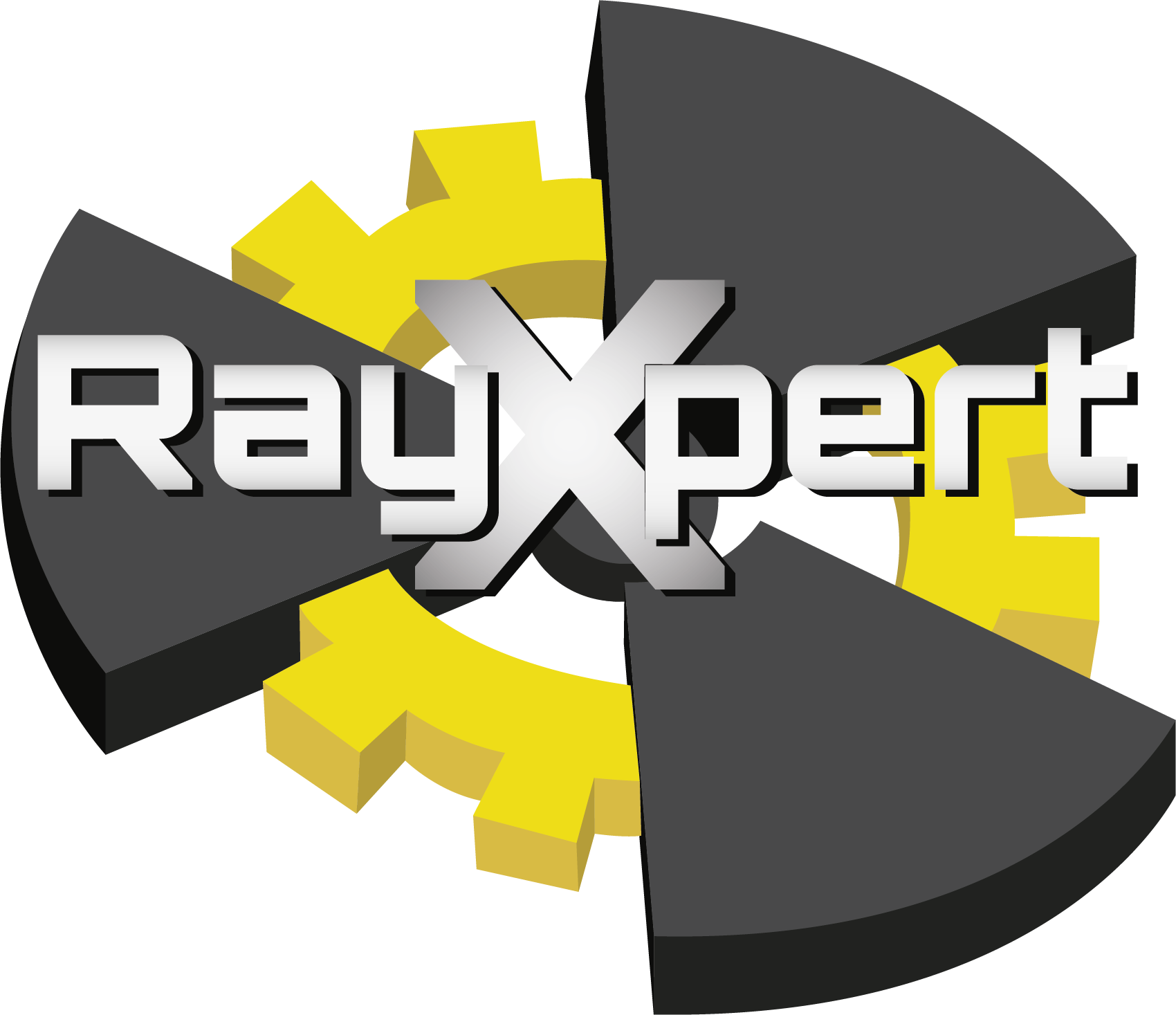 Figure 5: French Nuclear Safety Authority (ASN) equivalences for radiation zoning
Addition of 5.5 tons 
 41 tons in total
Figure 9: Additional shielding in RayXpert®
Figure 8: Identification of the leakage areas in RayXpert®, errors < 30%
May 29th 2024 - SATIF16
14
The radiation assessments
	The shielding definition
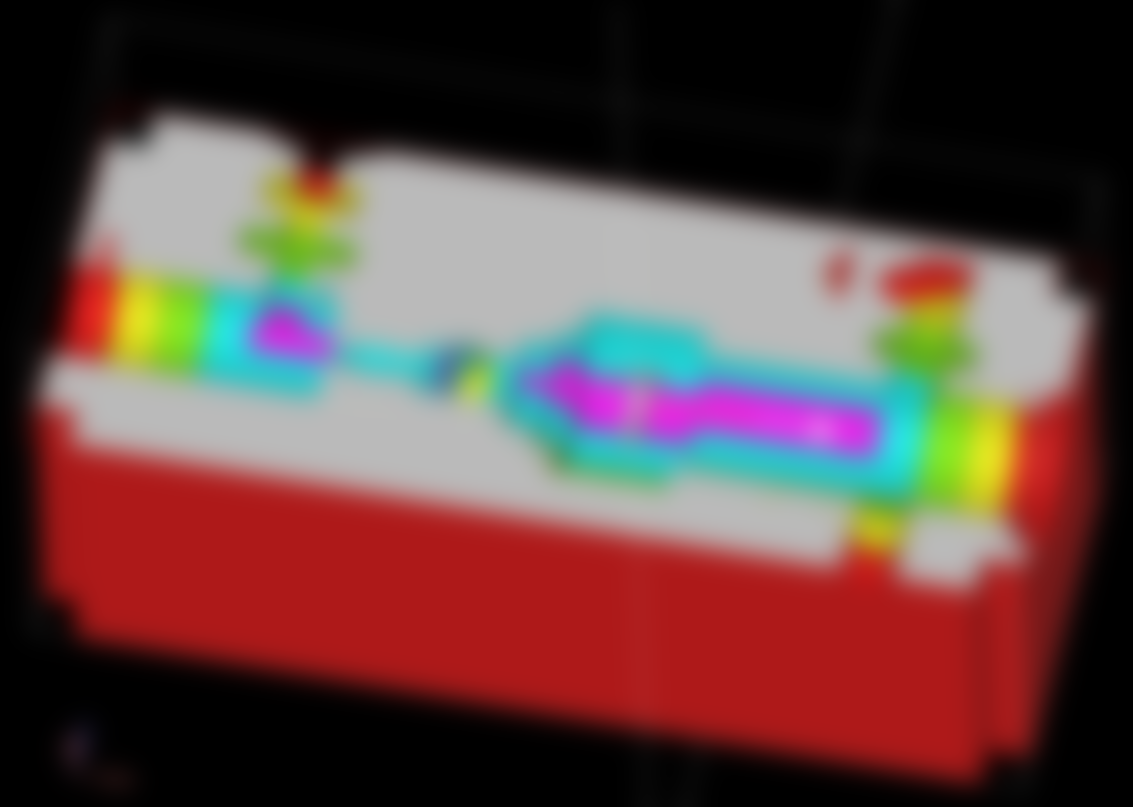 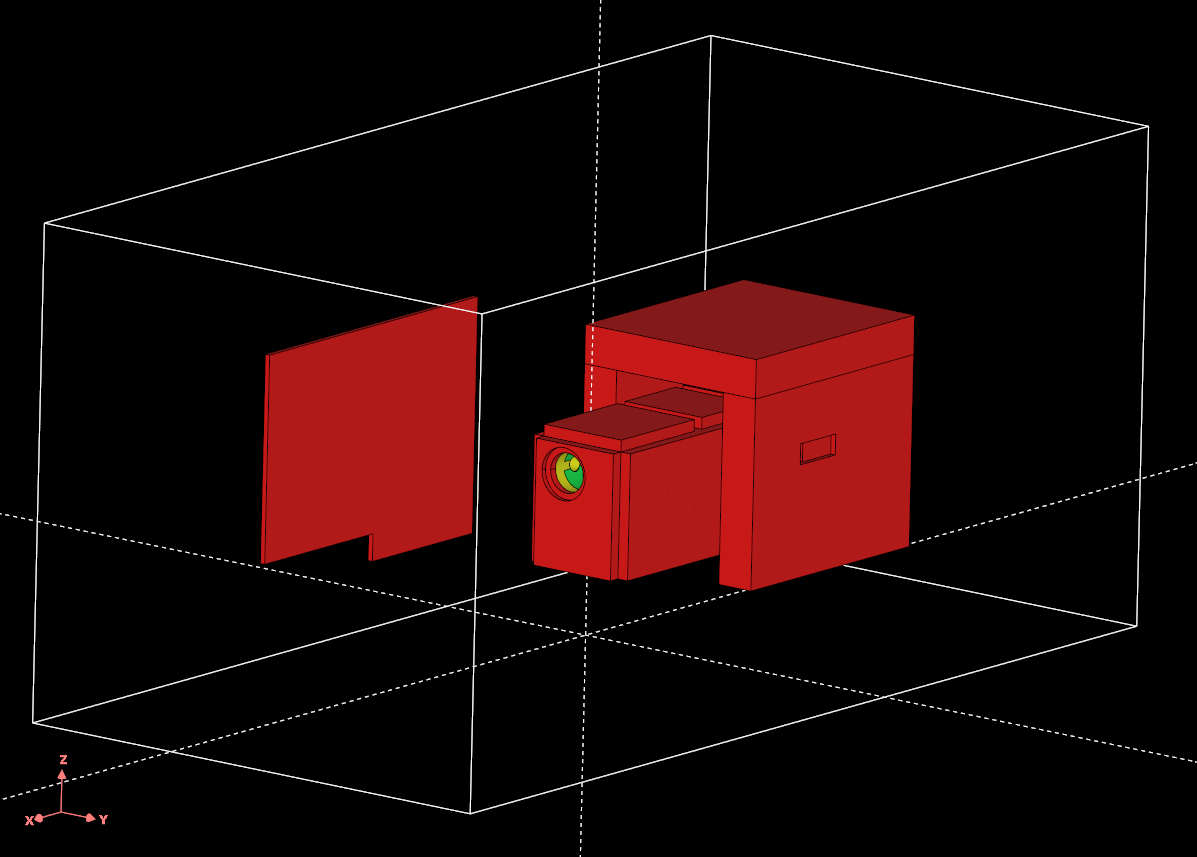 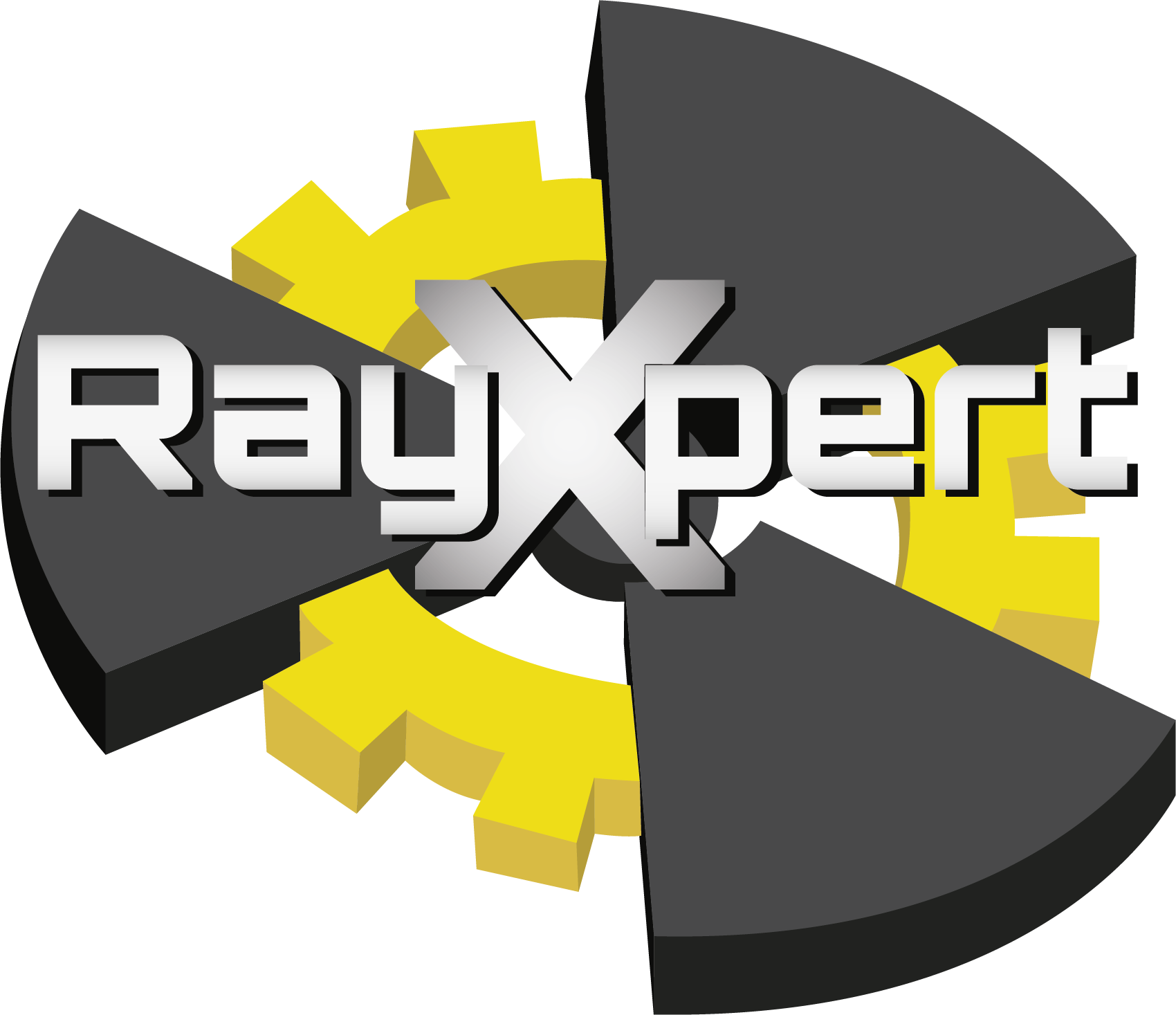 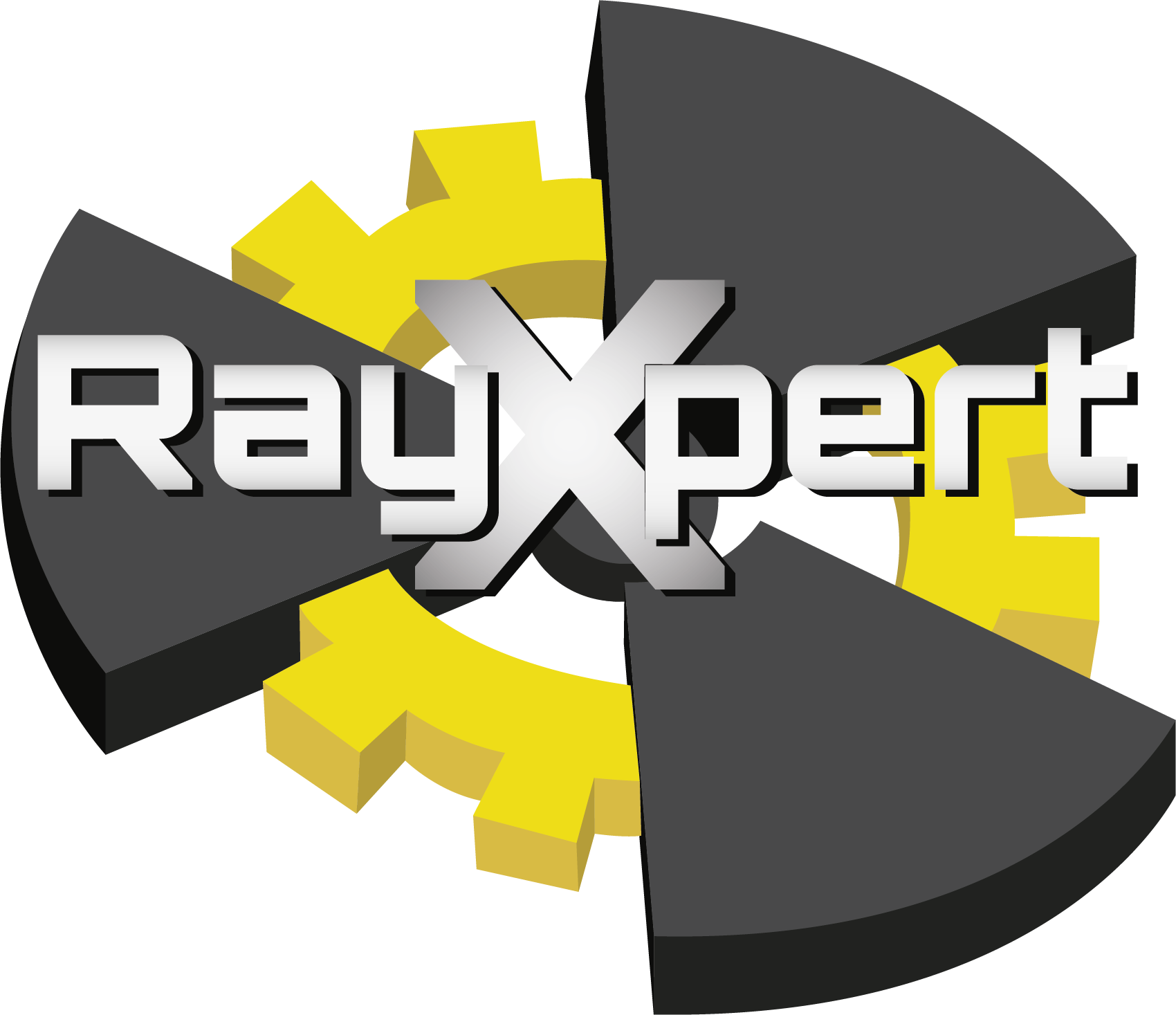 Figure 5: French Nuclear Safety Authority (ASN) equivalences for radiation zoning
Lead shot for:
Limiting the weight (ρ = 7 g.cm-³)
Providing a simple access for maintenance
Figure 9: Additional shielding in RayXpert®
Figure 10: Lead shot shielding in RayXpert®
May 29th 2024 - SATIF16
15
The radiation assessments
	The final radiation zoning
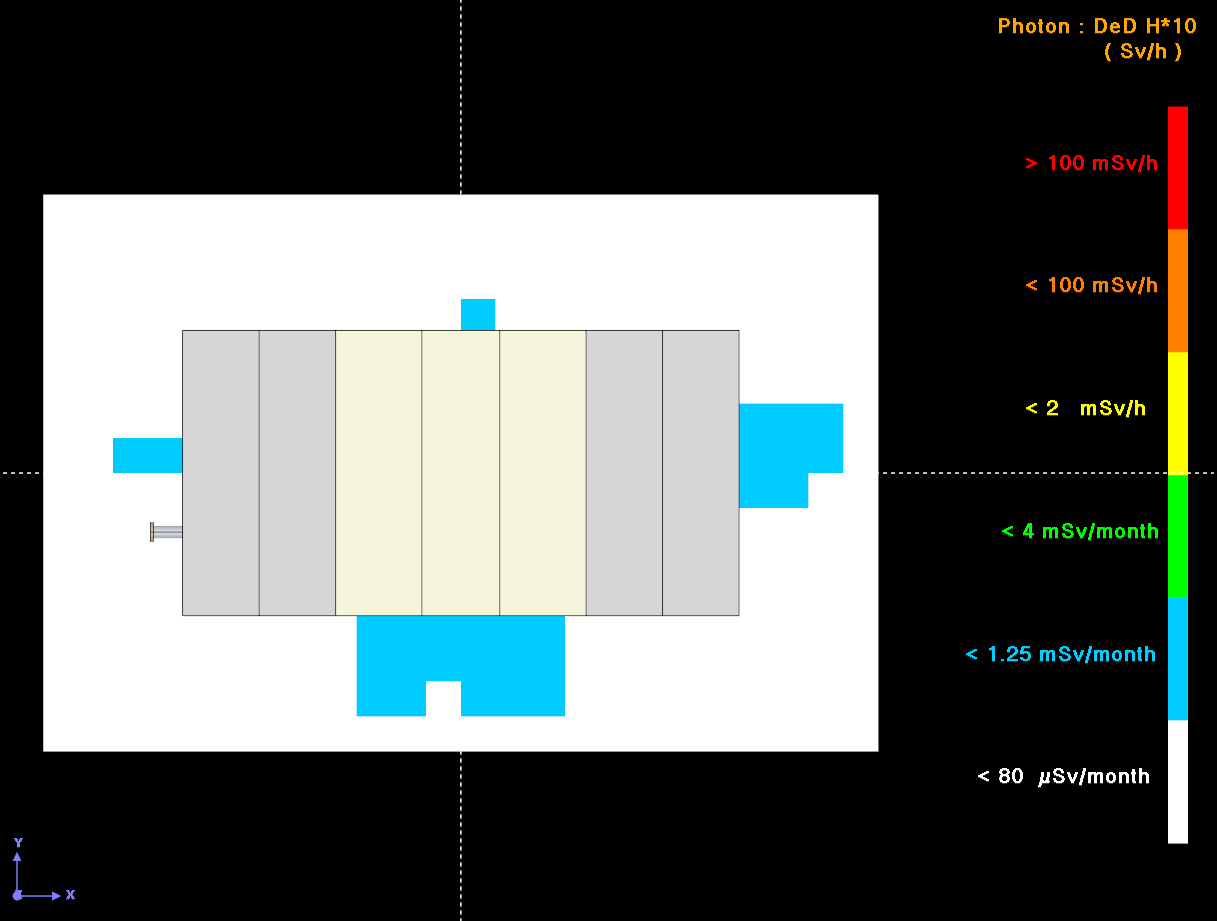 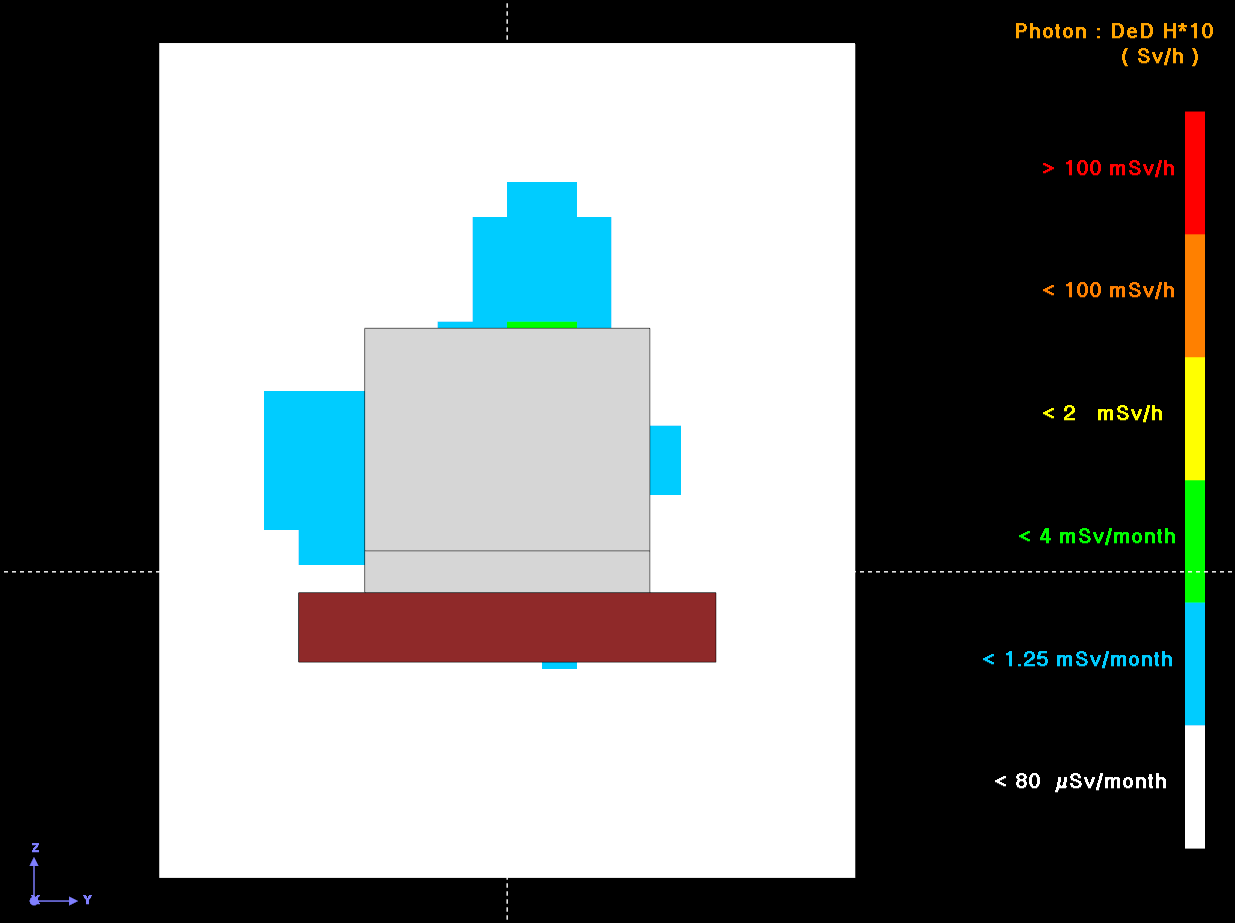 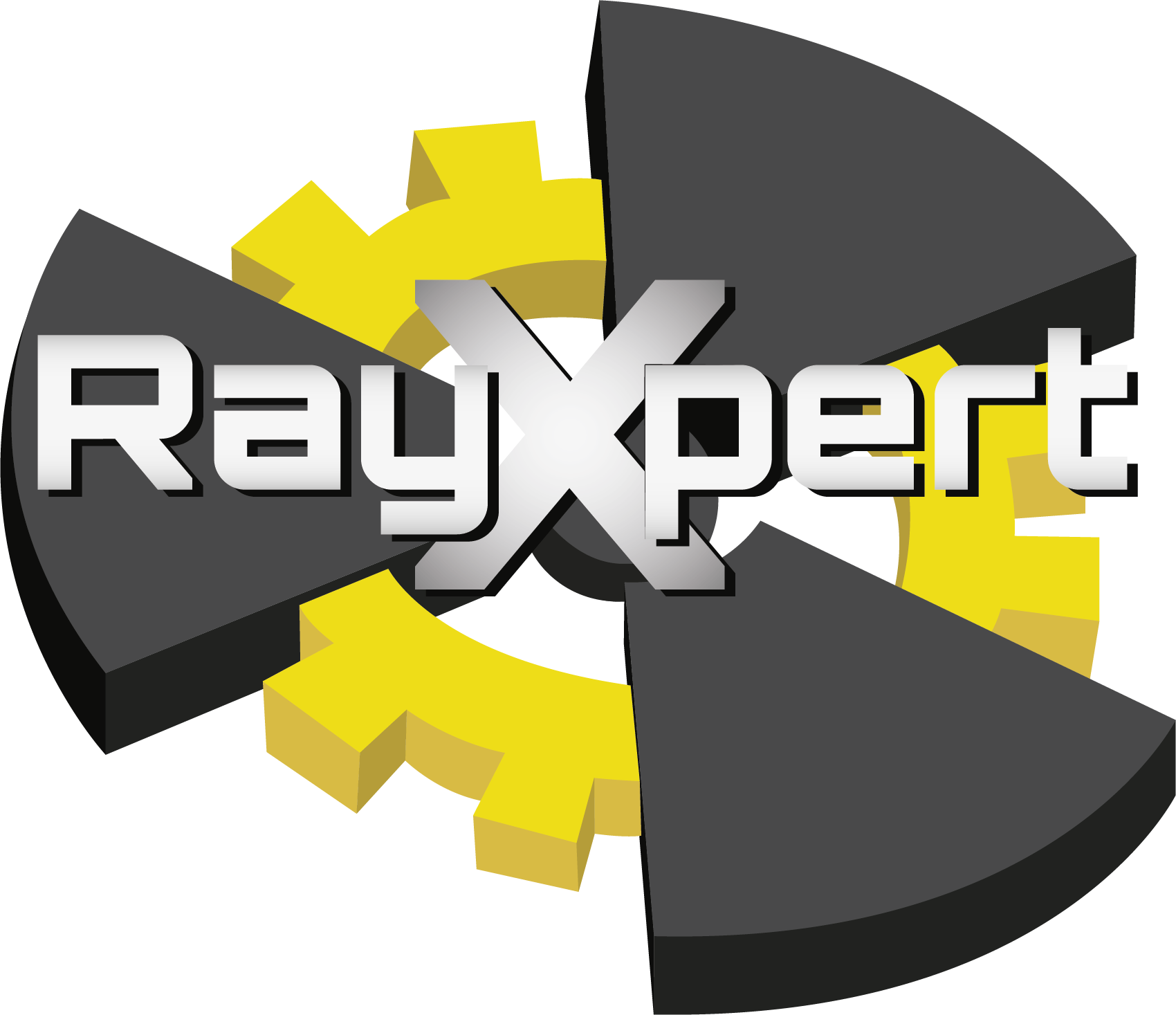 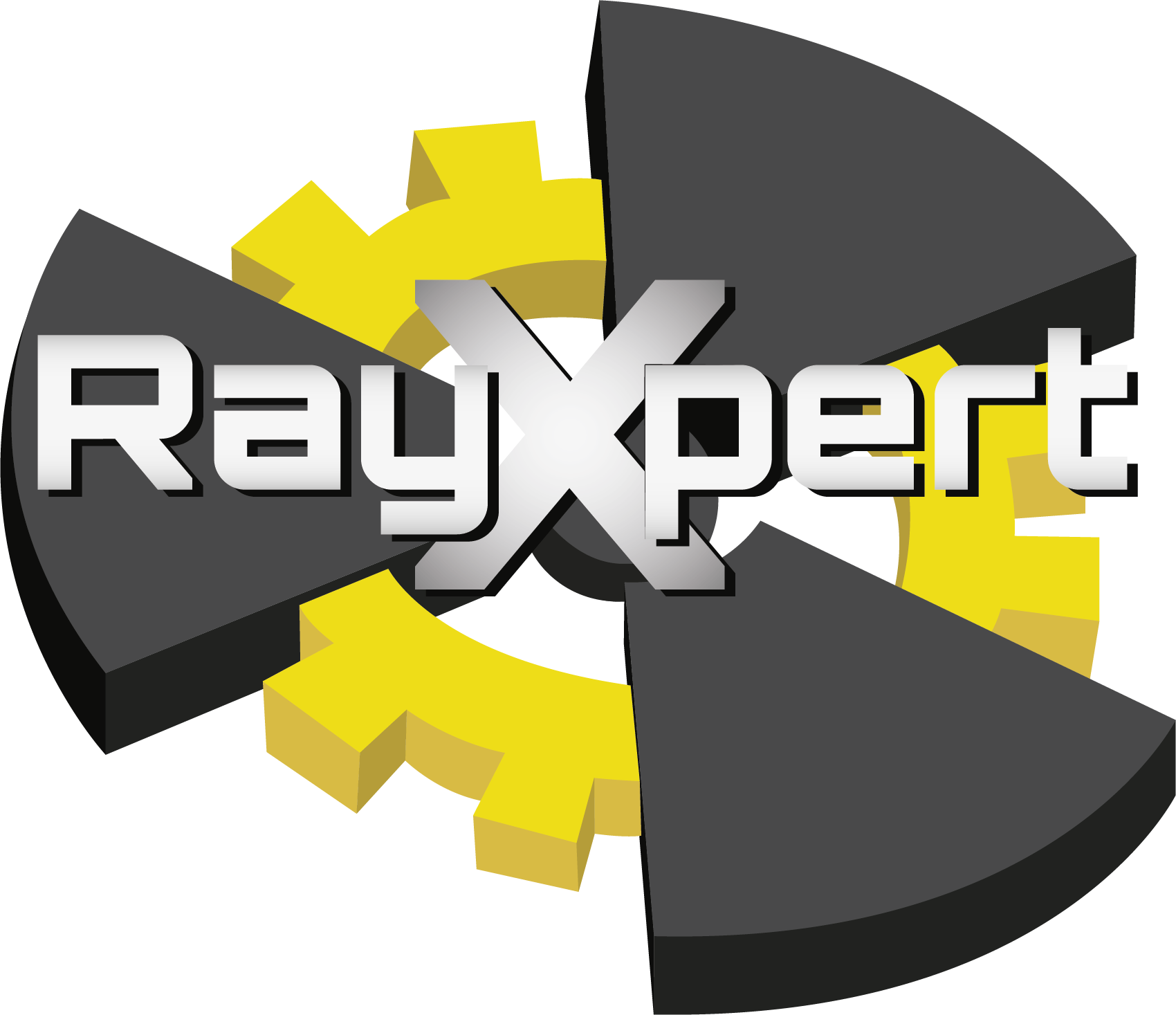 110 cm
100 cm
80 cm
60 cm
Figure 5: French Nuclear Safety Authority (ASN) equivalences for radiation zoning
100 cm
Figure 12: Final zoning assessment in RayXpert®, view from the side, errors < 30%
Maximum about 2 μSv/h
Reducing the dose rate outside the generator by a factor of 11,000 and by a factor of 25,000 for the most problematic direction
Figure 11: Final zoning assessment in RayXpert®, view from the top, errors < 30%
May 29th 2024 - SATIF16
16
5
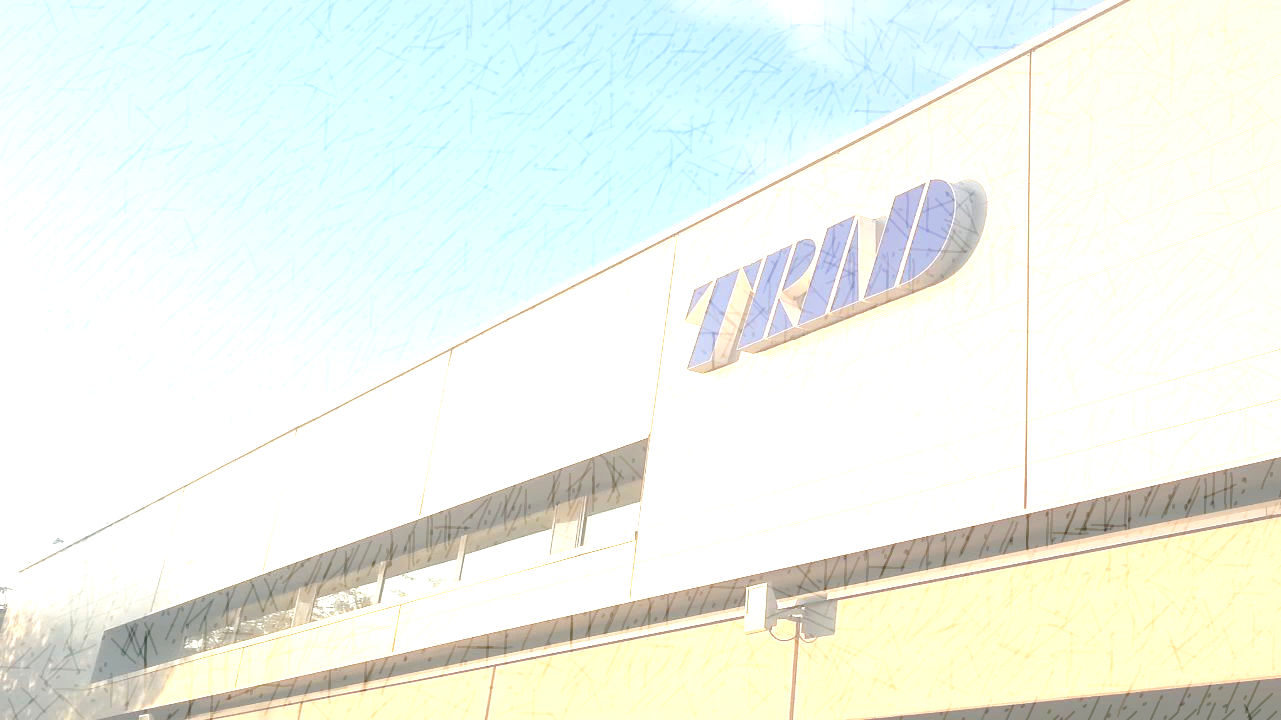 Conclusion
May 29th 2024 - SATIF16
17
Conclusion
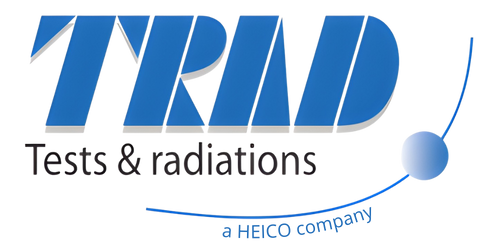 Import of STEP files for complex infrastructure geometry
Monte Carlo calculation for shielding design 
CAD interface and dose mapping for shielding optimization
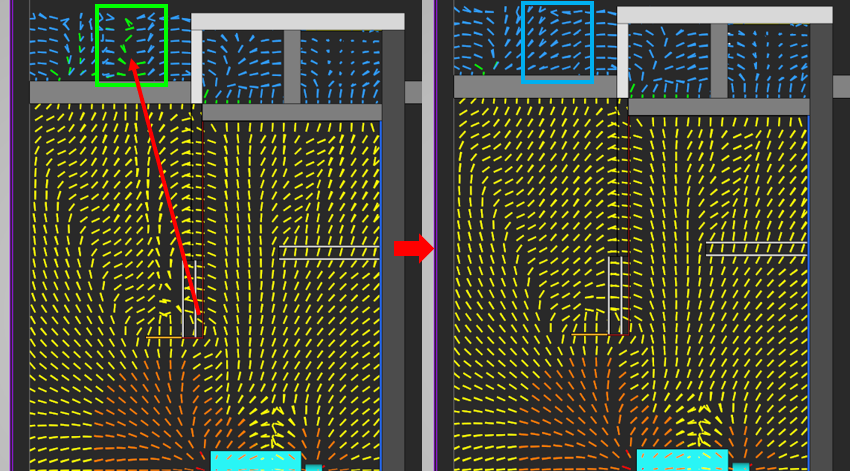 Figure 13: Zoning assessments in RayXpert® for a healthcare facility
Figure 14: Determination of the origin of dose contribution thanks to the gradient mode of the dose mapping display feature in RayXpert®
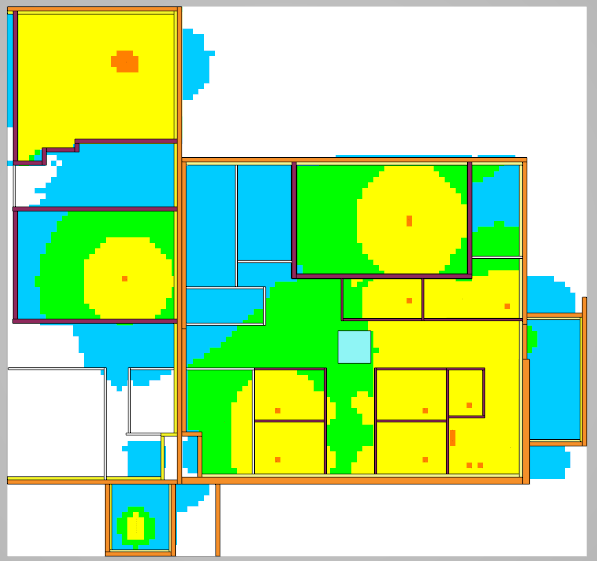 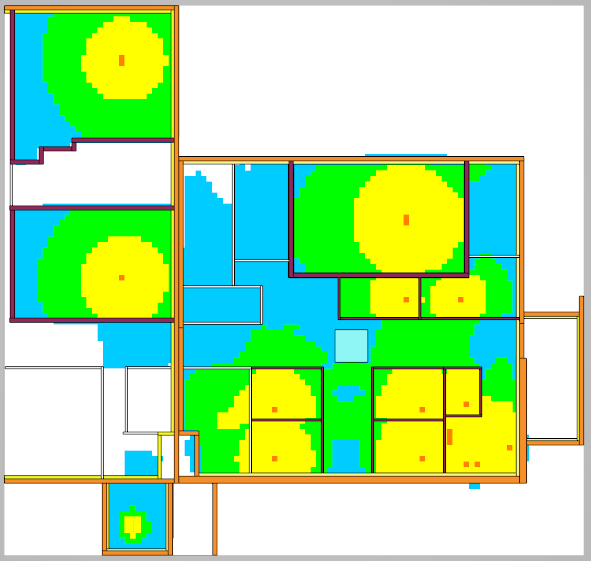 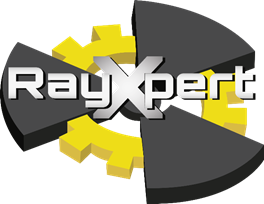 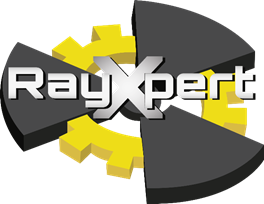 May 29th 2024 - SATIF16
18
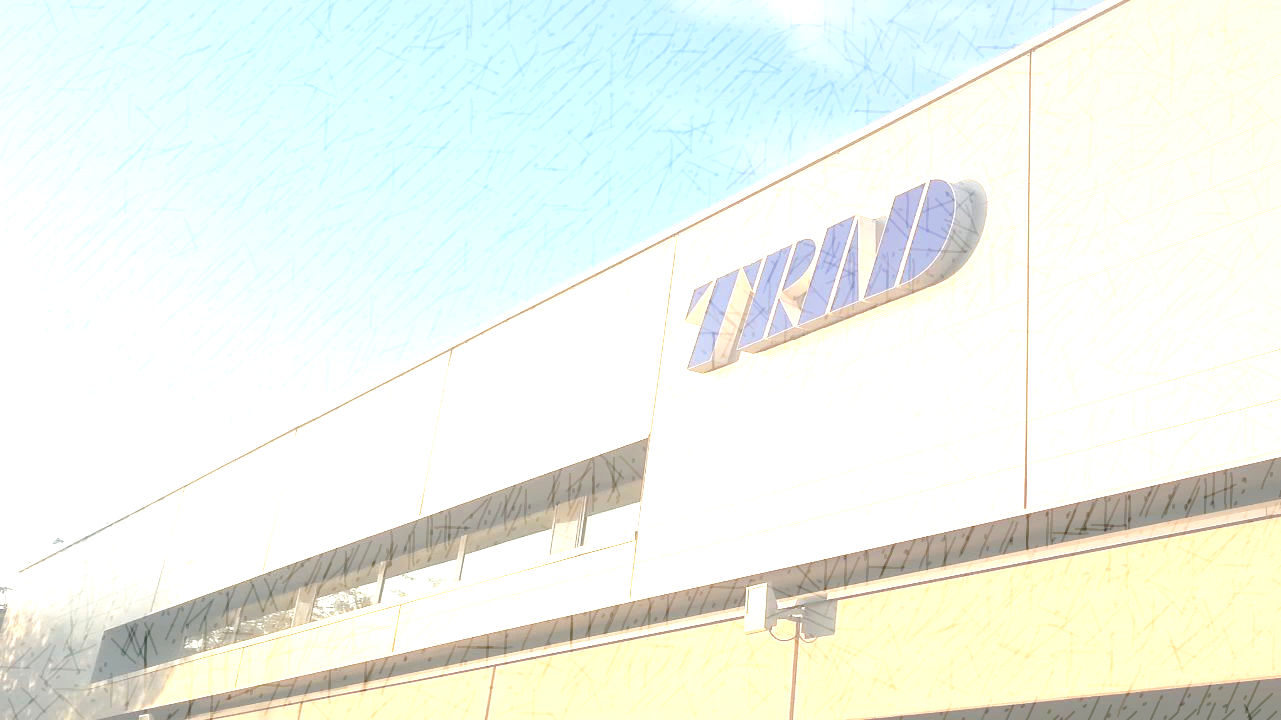 Thank you
For your attention
907 voie l’Occitane
31670 Labège
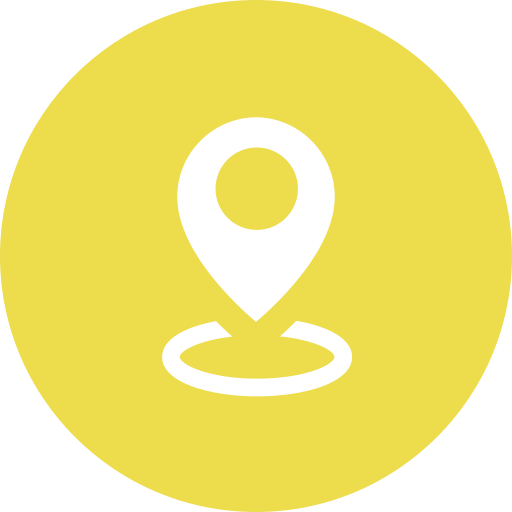 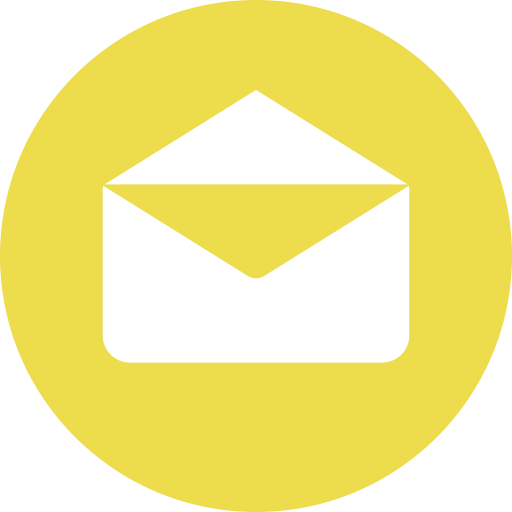 ines.duarte@trad.fr
www.rayxpert.com
May 29th 2024 - SATIF16
19